The Mad Hedge Fund Trader“New All-Time Highs”
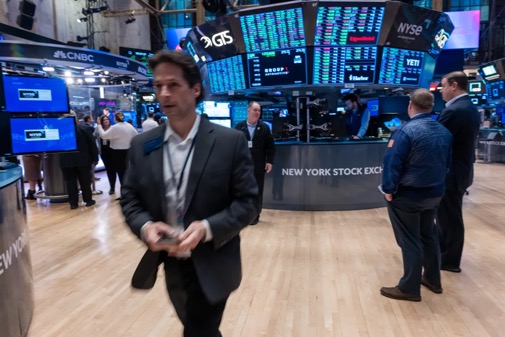 With John ThomasSilicon Valley January 24, 2024www.madhedgefundtrader.com
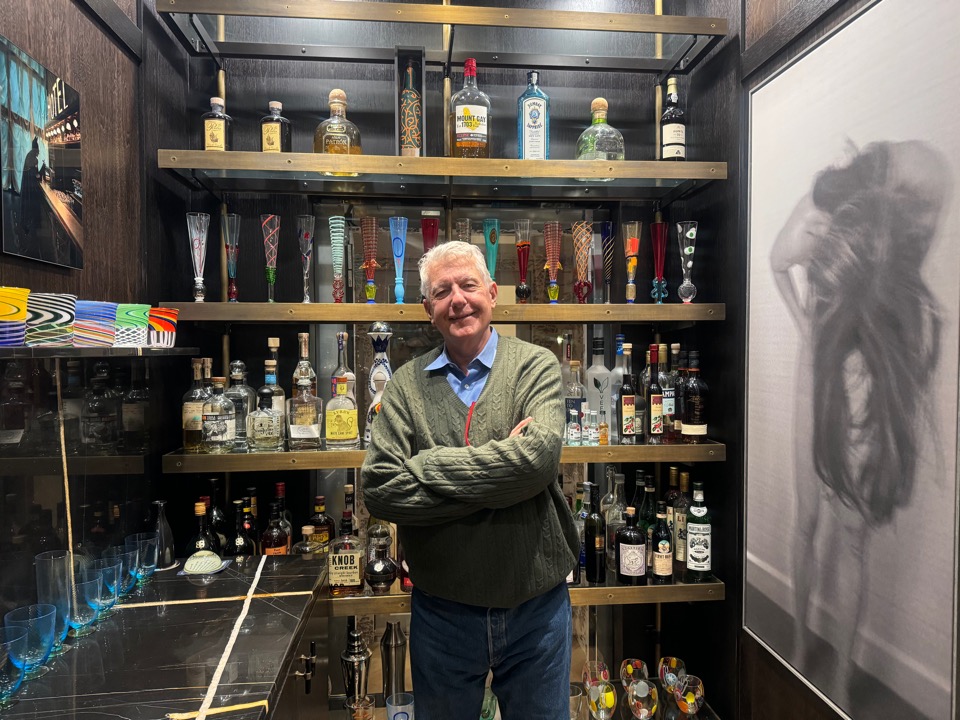 Trade Alert PerformanceBeating 2022 – Best in 15 years60 out of 66 trade alerts profitable – No losers since August 4
*January   -3.88% MTD               *July  +0.44% Final*February   +3.41% Final            *August -4.70% Final*March     +20.85% Final          *September +00% Final*April       +15.13% Final          *October -5.37% FINAL*May        +0.30%%   Final        *November +15.37 Final*June        +3.01%  Final         *December -2.27% Final*2024 YTD +0%, versus +1.50% for the S&P 500 and+670.74% since inception*Versus 84.63% for all of 2022*Versus 79.79% for all of 2023*Average annualized return of +51.27% for 15 years
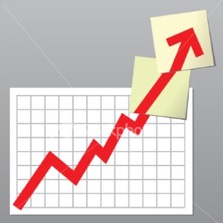 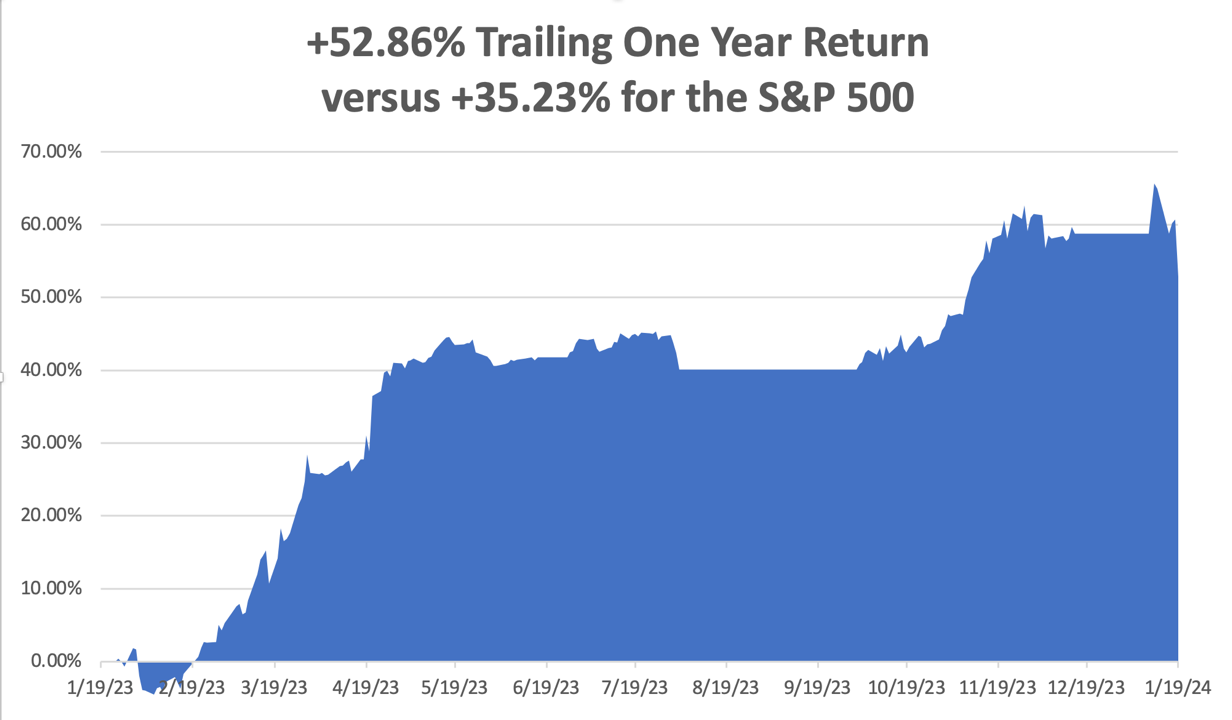 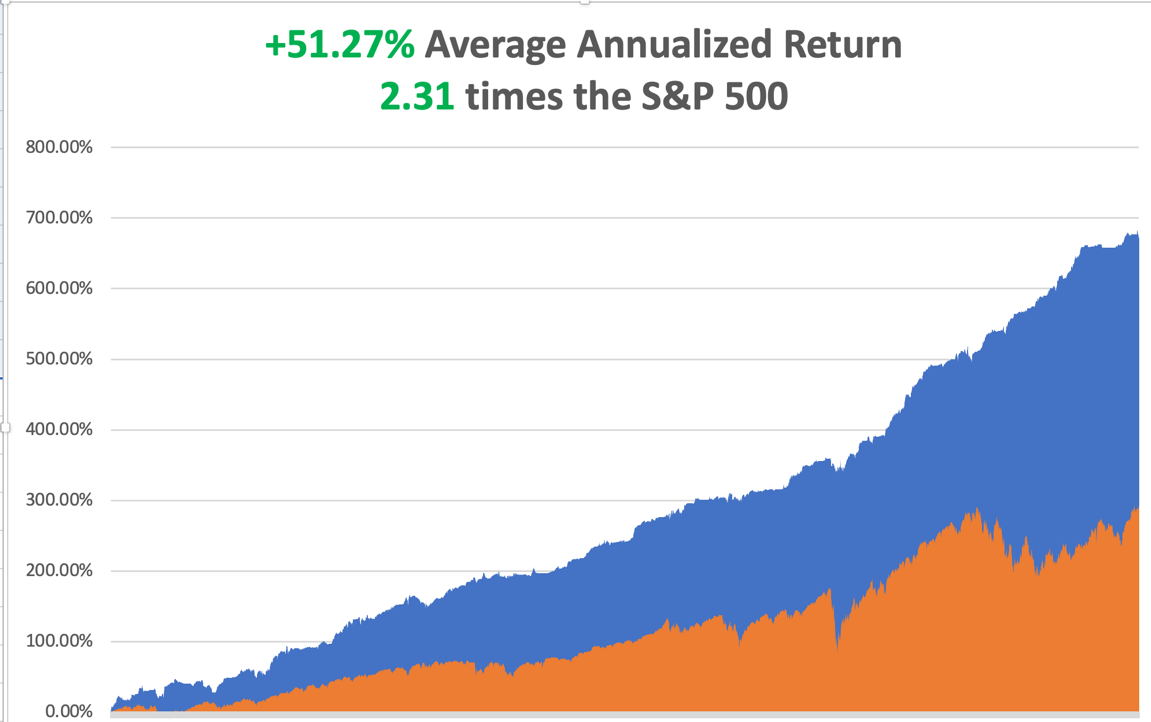 Portfolio Review – Aggressive Long60% Long, 40% Short, 0% cash
Expiration Value+0.74%
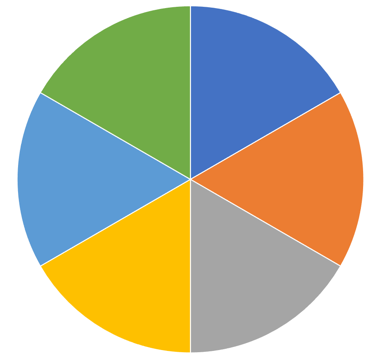 The Method to My Madness
*Markets are going from overbought to more overbought*Mag 7 has shrunk to the Mag 5, ex Apple and Tesla*All economic data is globally slowing, except for the US, with the only good economy in the world*Oil still pulled down by a collapsing China*Domestic plays have gone back to sleep on rates*Buy stocks and bonds but only after substantial dips*Commodities and industrials are a second half play
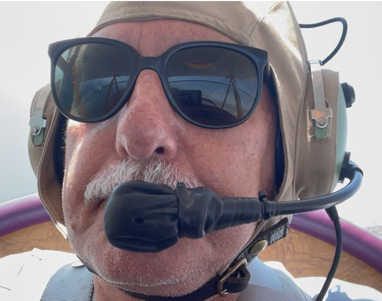 The Global Economy – Choppy
*University of Michigan Consumer Sentiment Index Surges, up to 78.8 for January, its highest level since July 2021 *US Retail Sales Come in Best in Three Months, up 0.6% in December, as analysts continue to underestimate the American consumer. *Weekly Jobless Claims Plunge to 187,000, a 17-month low, underlining the “soft landing” scenario *PPI Falls 0.1% in December, putting the interest rate cutting scenario back on *Consumer Price Index Flies, coming in at 0.3% for December instead of the anticipated 0.2%, a 3.4% annual rate*Fed rate cuts just got pushed back from March to June
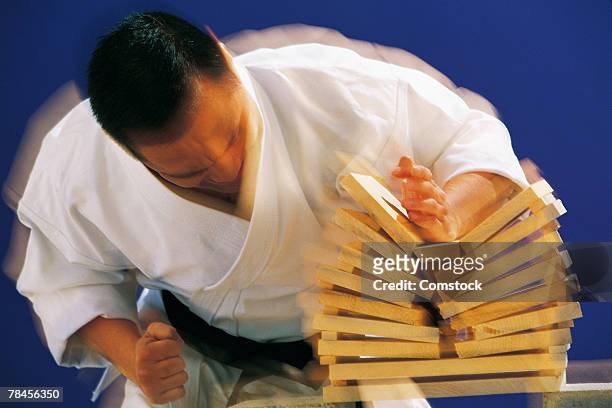 The Mad Hedge Profit PredictorMarket Timing Index – At top end of historic rangeAn artificial intelligence driven algorithm that analyzes 30 differenteconomic, technical, and momentum driven indicators
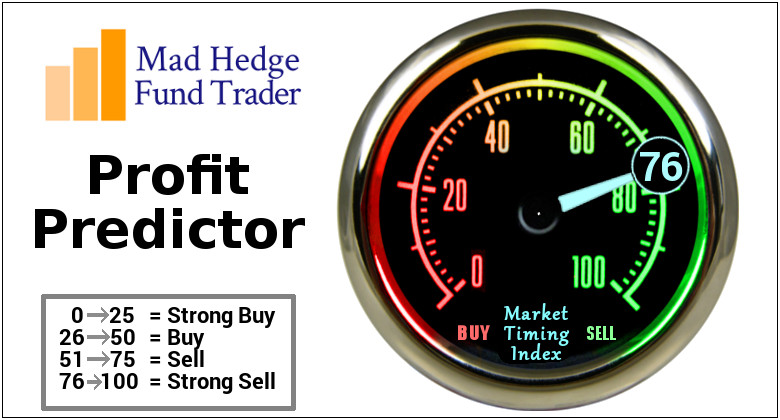 Sell Territory!! – Severe Overbought Territory
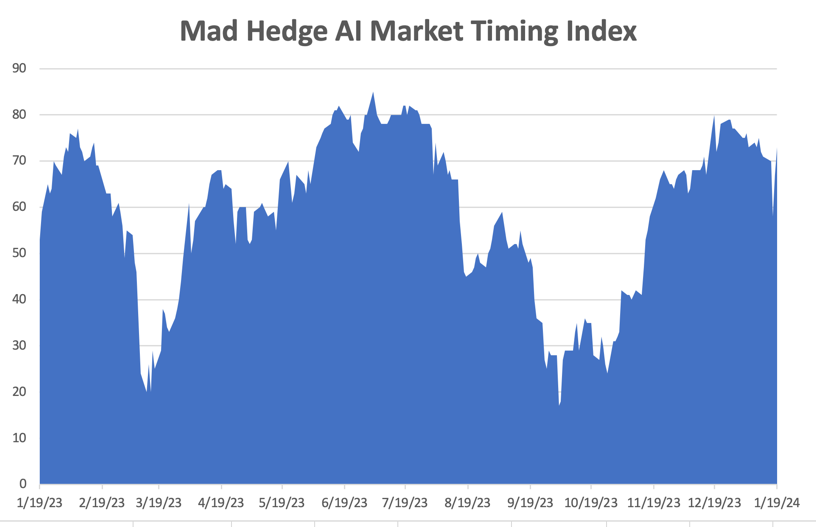 SELL
BUY
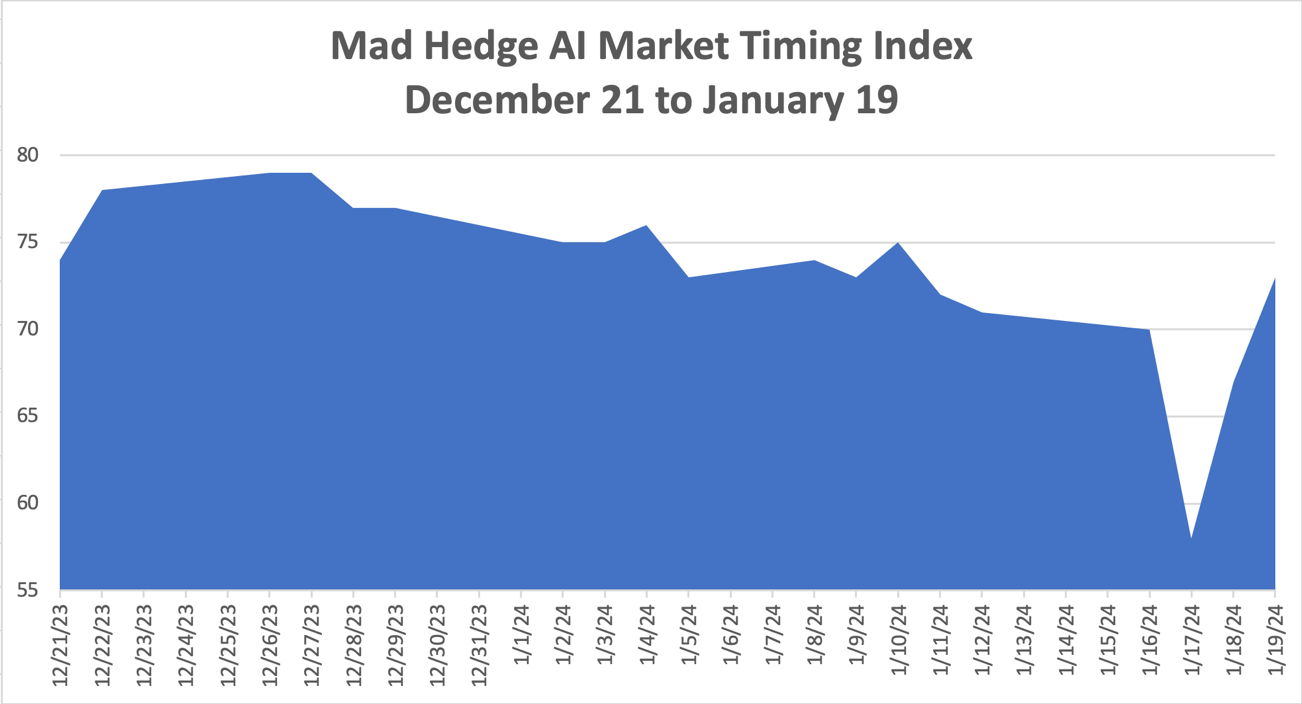 Weekly Jobless Claims – Falling 187,000 – -16,000
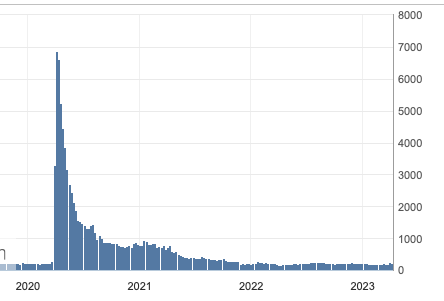 Stocks – New All Time High!
*SPY breaks to new high on strong consumer sentiment*Big tech continues to dominate*Market will continue to revalue all AI plays*Bull move could continue into February as investors are under invested, or even short*Analysts are vastly underestimating technology earnings,only upgrading in 5% increments creating constant upsidesurprises*Domestic plays have gone back to sleep on rising rates*The flip flop continues between tech and domestics
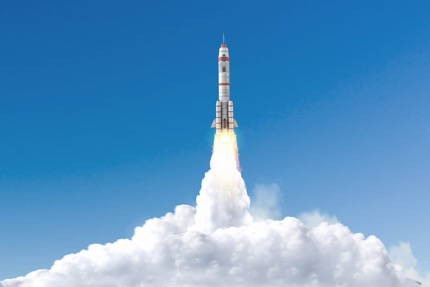 S&P 500 – New Highstopped out of short 2/$485-$490 put spread,
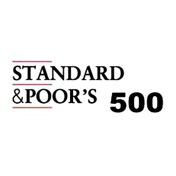 YearendTarget $550 +15%
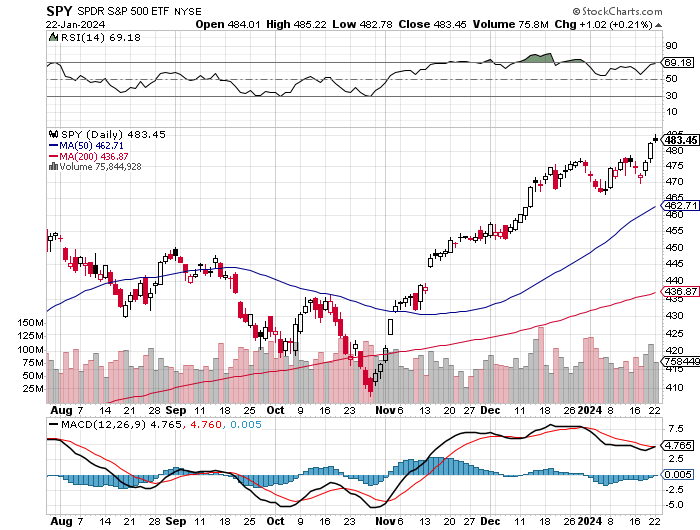 $455-5.80%1st support
NEVER BET AGAINST THE TREND!!!
ProShares Ultra Short S&P 500 (SDS)- a great hedge for long stocks and bondslong 2X position has a hedge against longs and bond shorts
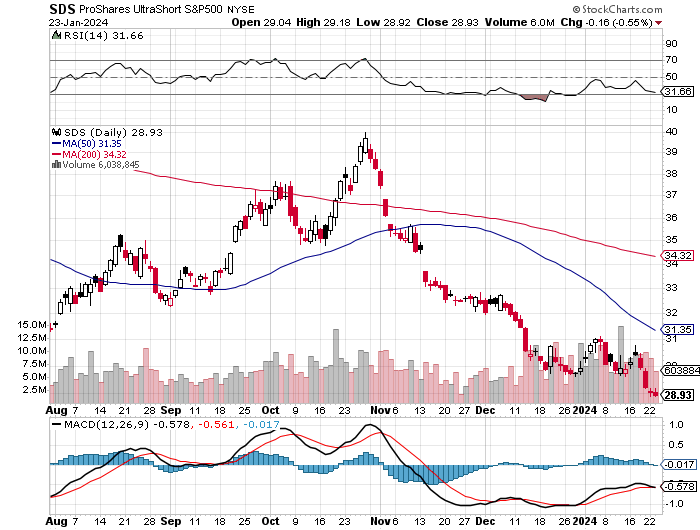 (VIX) – Bargain of the Century
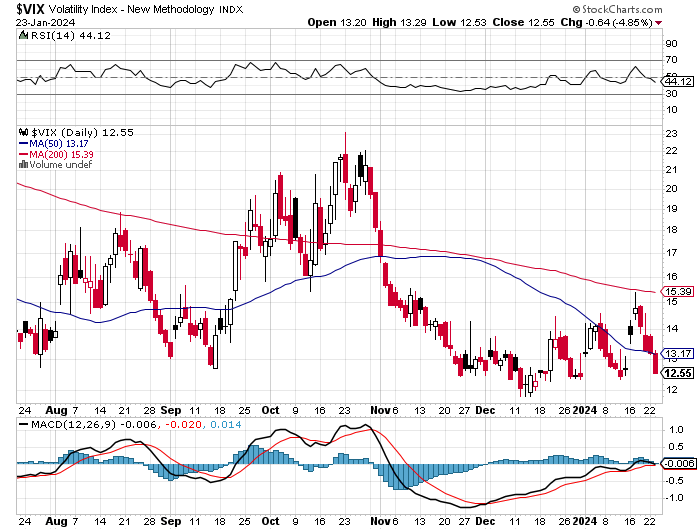 (VXX)-
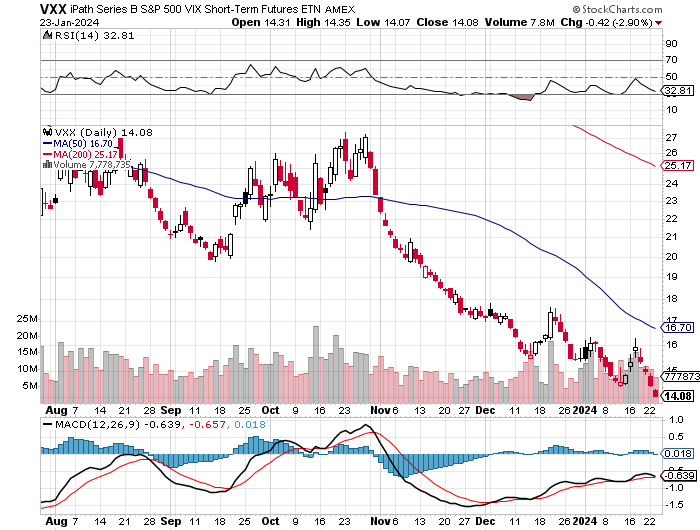 Dow Average ($INDU)-
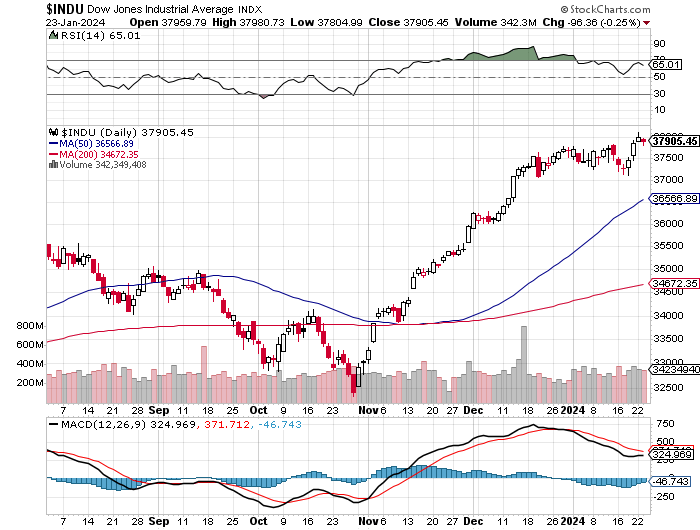 Russell 2000 (IWM)- took profits on Long 10/$137-$142 vertical bull call spreadtook profits on Long 10/$153-$156 vertical bear put spread
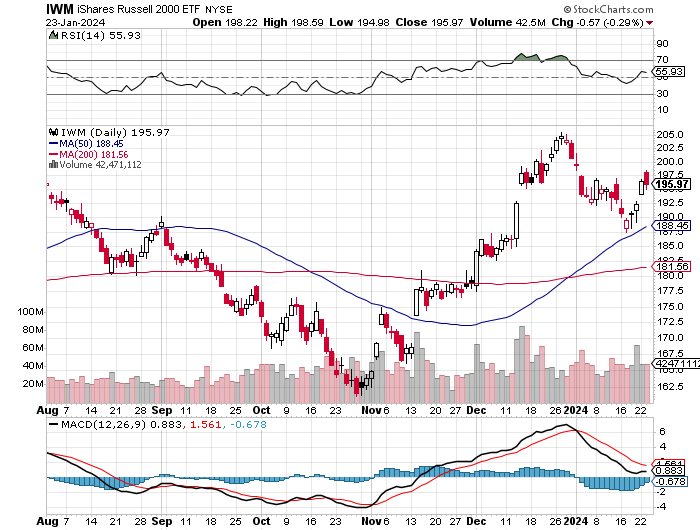 NASDAQ (QQQ) – YIKES!took profits on Long 5/$335-$345 put spreadtook profits on long (QQQ) 1/$290-$300 put spread, took profits on long (QQQ) 4/$330-$335 put spread took profits on long (QQQ) 3/$340-$345 put spread, covered long (QQQ) $325-$330 put spread
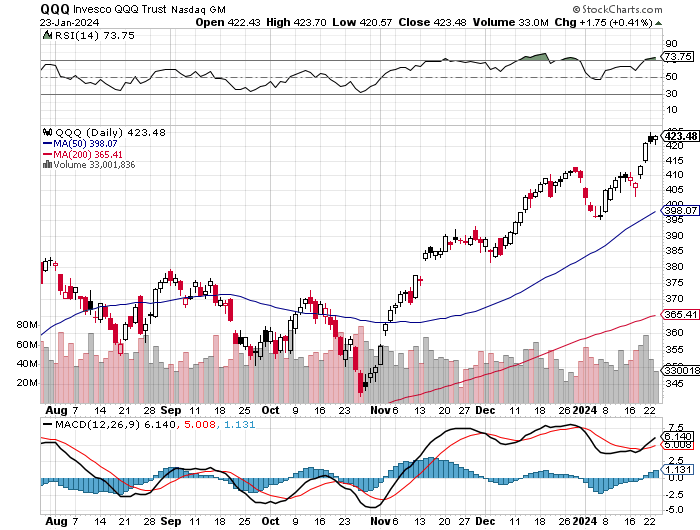 China: 15 Year Low40 Years of One Child Policy Comes Home to Bite
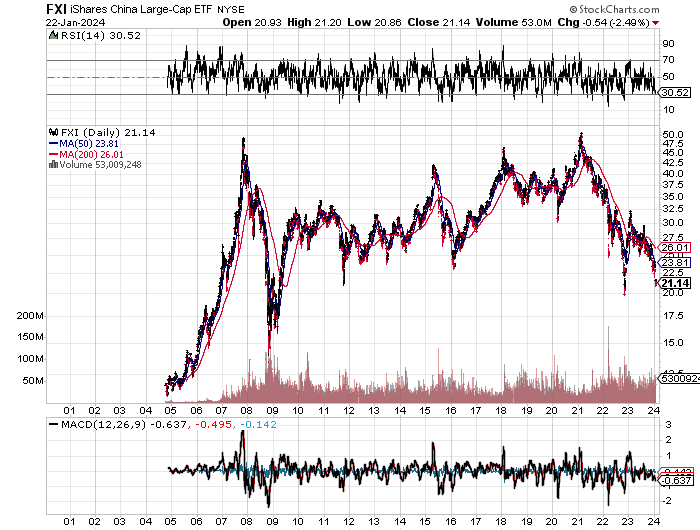 Japan: A 34 Year Round Trip
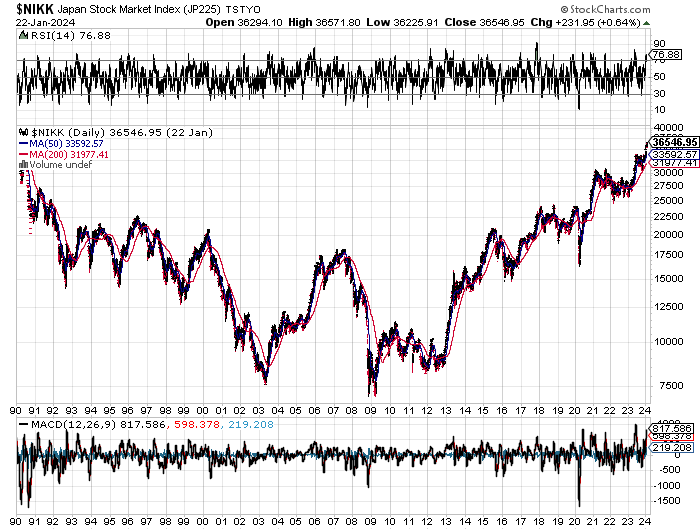 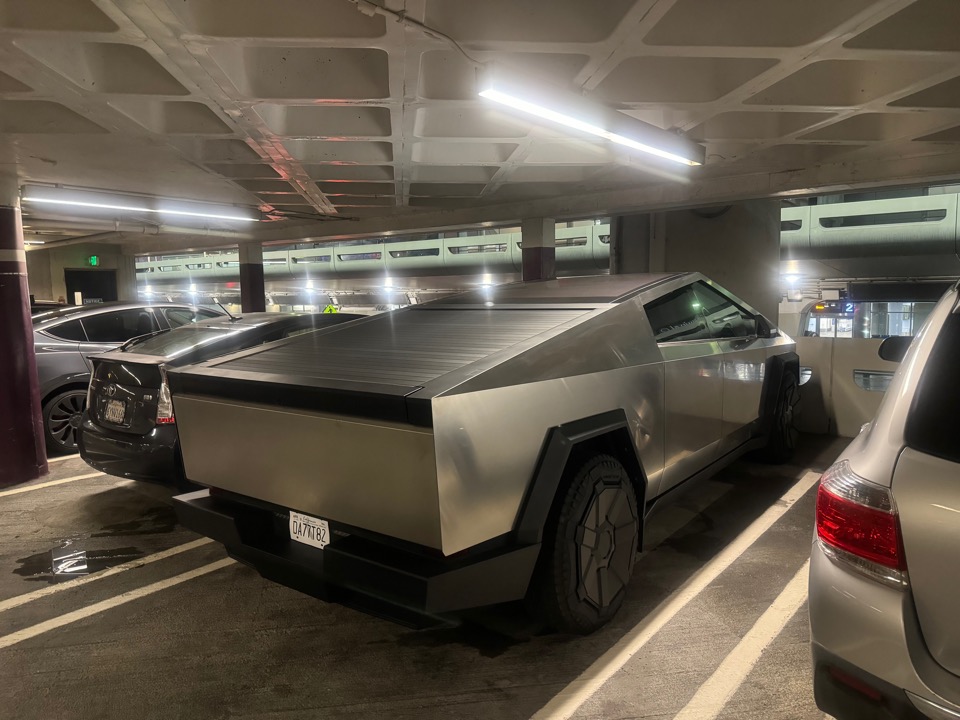 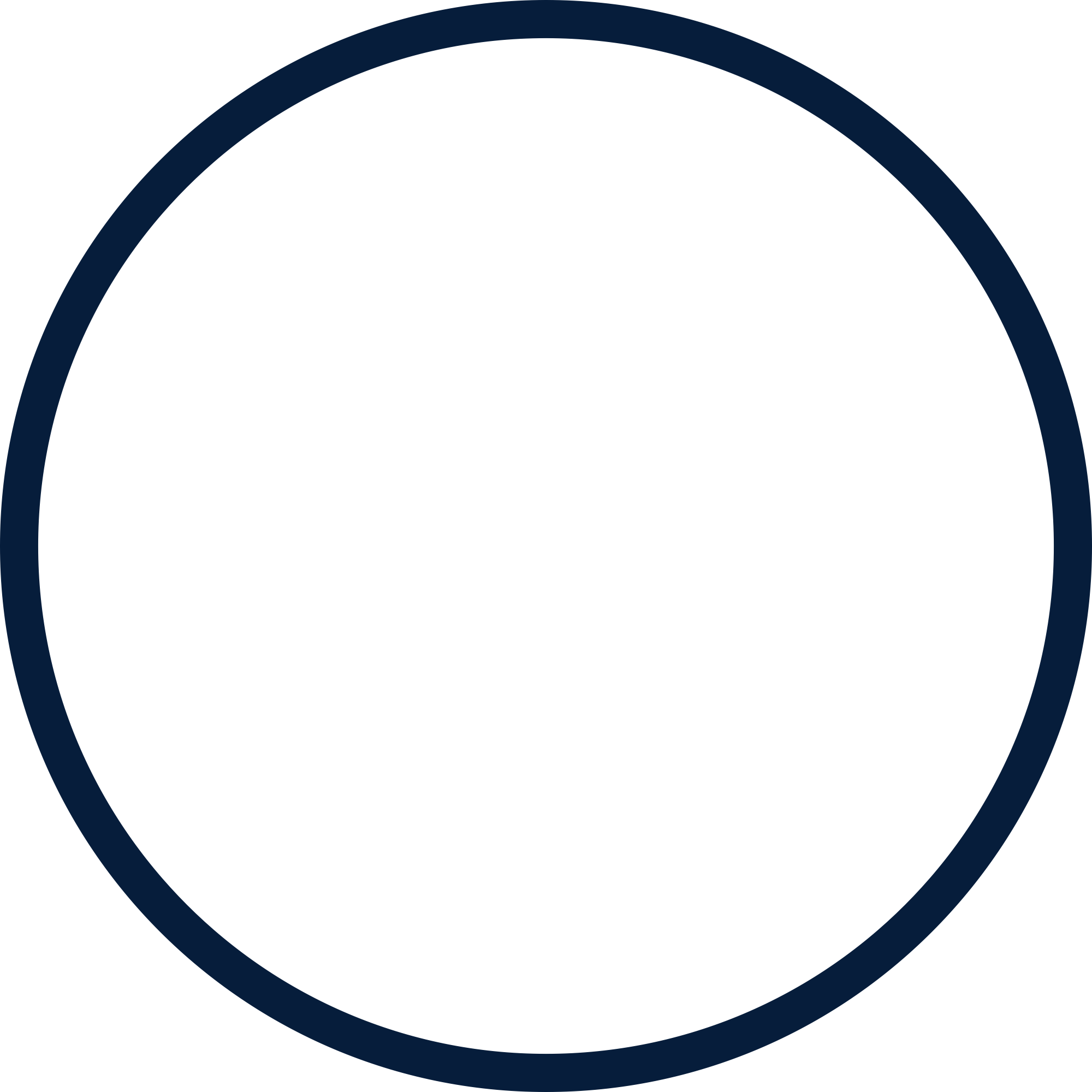 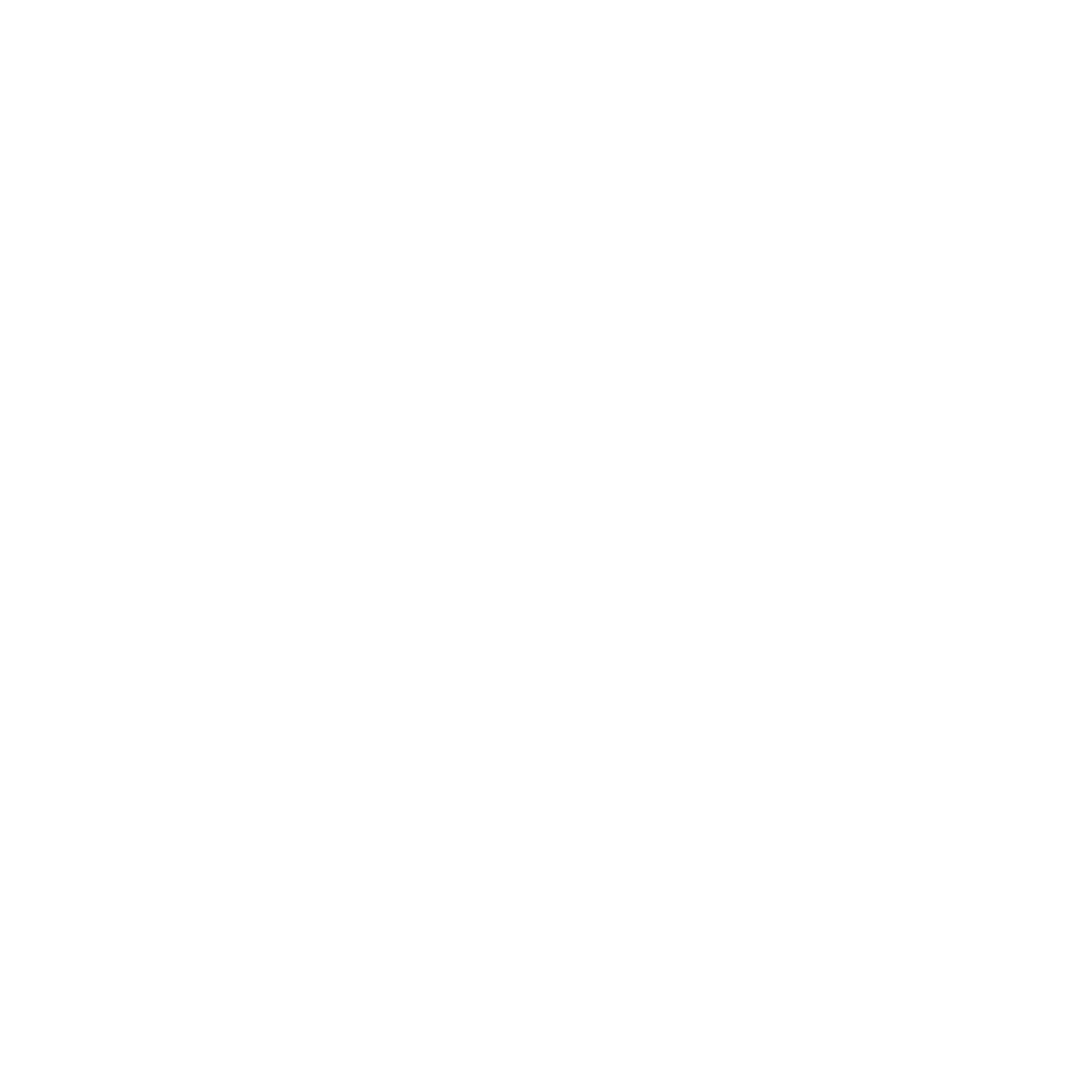 THE MAD HEDGE FUND TRADER
The Barbell Portfolio
*75% Big Tech – 2% of US workforce, 25% of market cap and   25% of US earnings25% Domestic Recovery, including:Railroads, airlines, cruise lines,Couriers, steel companiesBanks, commoditiesConstructionCredit Card CompaniesHotels, casinosOnline Ticket Sales
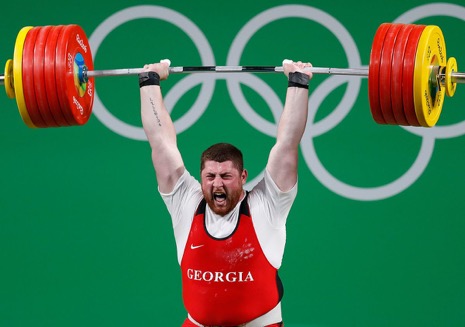 Microsoft (MSFT)- Earnings BeatThe AI Wars Continue, with the entire Open AI staff going to Microsoft (MSFT)long 12/$330-$340 call spread, took profits on long 12/$320-$330 call spreadtook profits on long  9/$235-$245 call spread, took profits on long 7/$220-$210 call spread, took profits on long 6/$220-$230 call spread, took profits on long 2/$200-$210 bear put spread
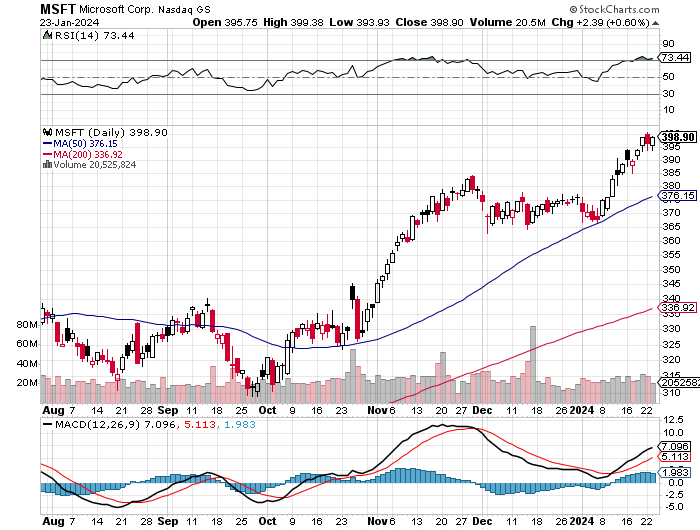 Meta (META)- Soars an Incredible 20%took profits on Long 9/$290-$300 vertical bear put spreadstopped out of Long 9/$190-$200 vertical bear put spread
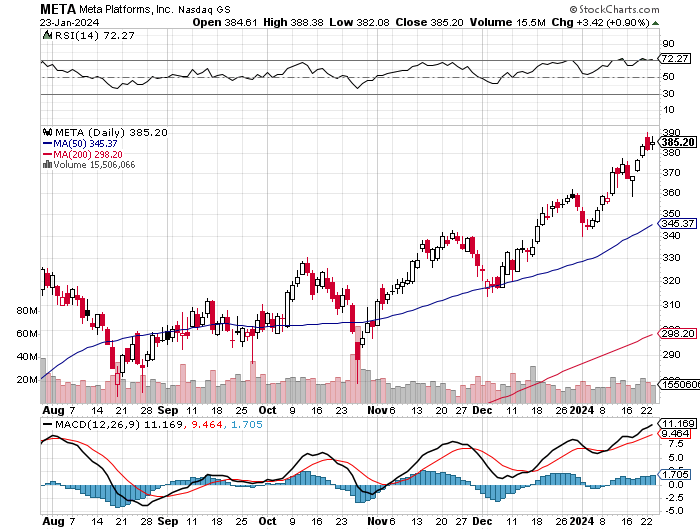 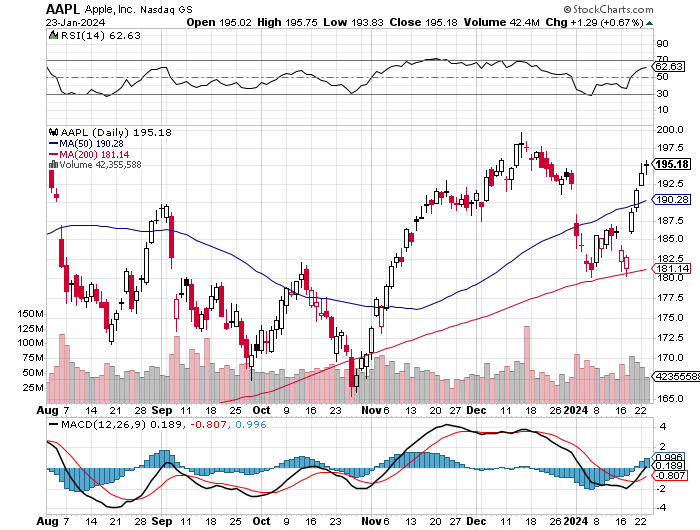 Apple (AAPL)Apple Beats Samsung, to become the world’s top seller of smart phones with a 20% market share took profits on long 1/$145-$155 put spread, Took profits on long 10/$165-$175 put spread  took profits on long 6/$155-$165 put spread, stopped out of long 6/$125-135 call spread, took profits on long 6/$110-$120 call spread, took profits on long 2/$180-$190 put spread
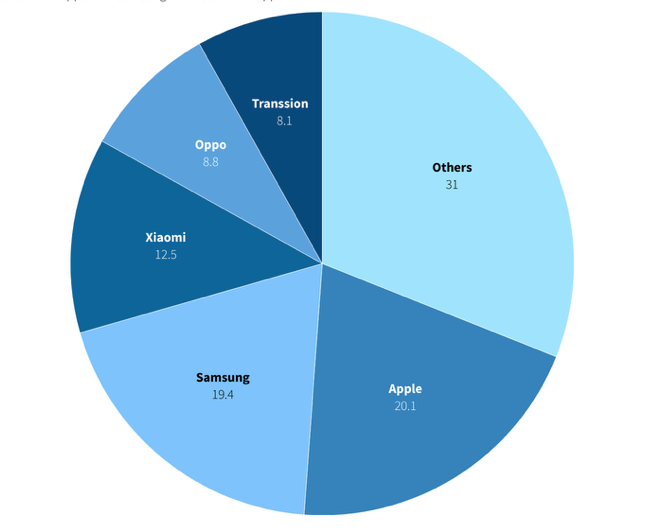 Alphabet (GOOGL) – Google Ramps Up AI EffortAlphabet Unveils New Gemini AI Modeltook profits on long 12/$110-$120 call spread took profits on long 12/$1,200-$1,230 bull call spread, took profits on long 9/$1,030-$1,080 vertical bull call spread
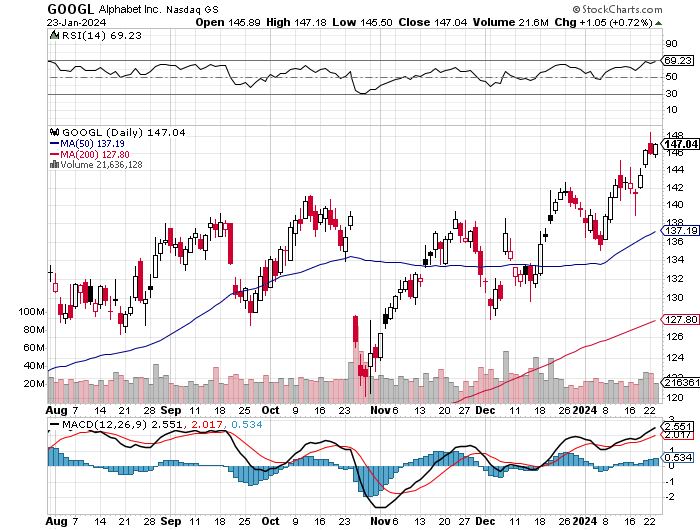 Amazon (AMZN) – Jeff Bezos Sells Amazon, some 1.673 million shares worth $244 million. He still has 988 million shares left worth $144 billion long 2/$130-$135 bull call spread took profits on long 2/$3,400-$3,500 bear put spreadtook profits on long 9/$2,800-$2,900 bull call spread
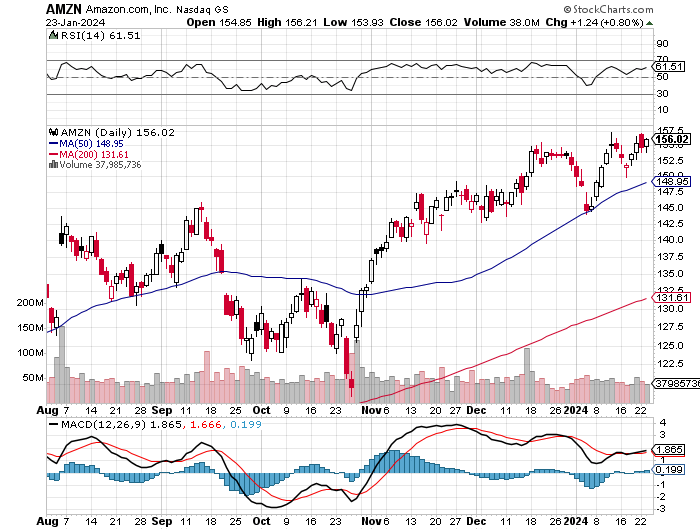 Tesla (TSLA) – The Price War ContinuesTesla to Halt Production in Germany, thanks to soaring shipping costs in the Red Sea took profits on long 10/$200-$210 call spreadtook profits on long 6/$120-$130 call spread, stopped out of long 6/$210-$220 put spread took profits on long 5/$110-$120 call spread, took profits on long 5/$220-$230 put spread
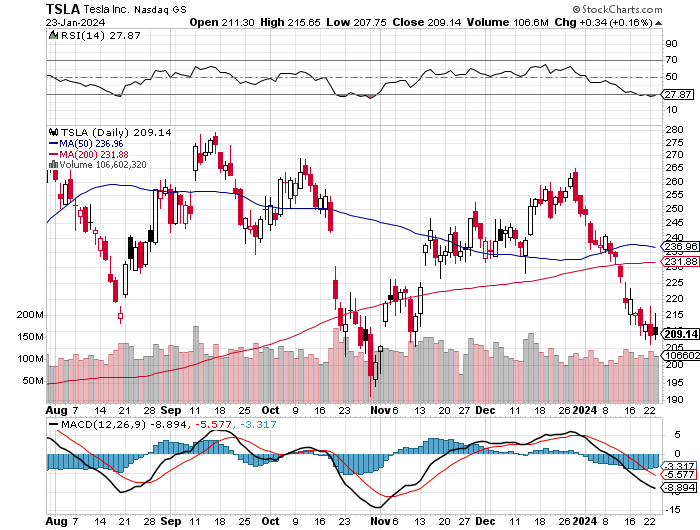 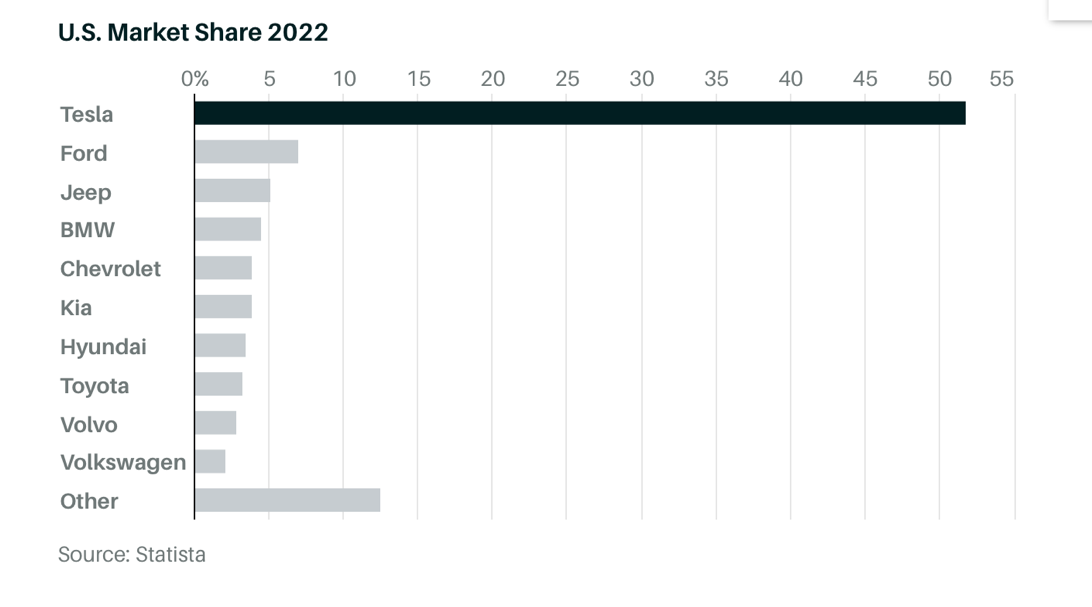 Netflix (NFLX) – Netflix subscribers beat - Netflix Password Sharing Crackdown Goes Global
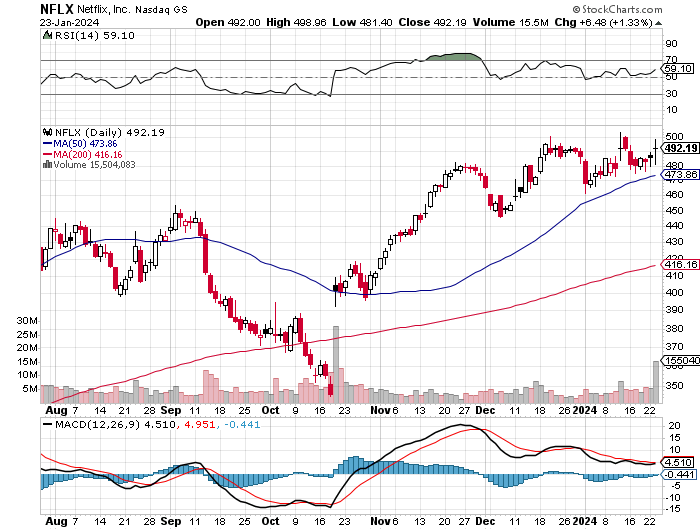 NVIDIA (NVDA) – Double Positiontook profits on long 2/$350-$360 call spread, took profits on long 2/$360-$370 call spreadtook profits on long 10/$370-$380 call spread – took profits on long 11/$370-$380 call spread took profits on long 3/$260-$270 put spread, took profits on long 10/$95-$100 call spreadtook profits on long 7/$120-$130 call spread, took profits on  long 6/$120-$130 call spread
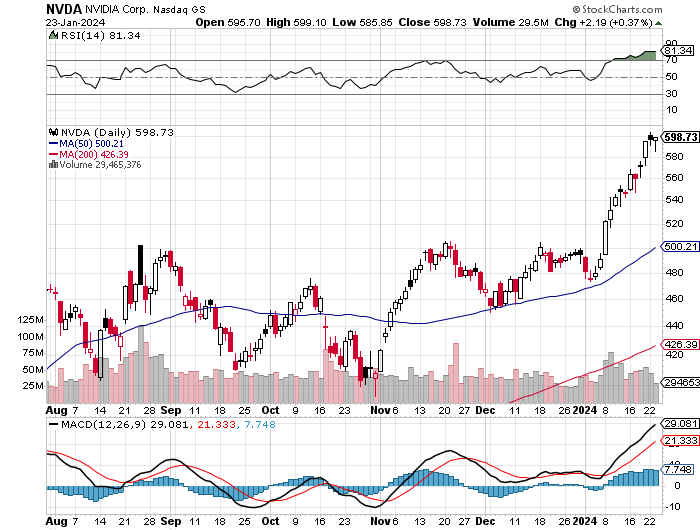 Palo Alto Networks (PANW)- Hacking never goes out of fashionPalo Alto Networks Dives on Weak Guidance, even though reported earnings were greatlong 2/$260-$270 call spread, took profits on long 10/$130-$140 call spread
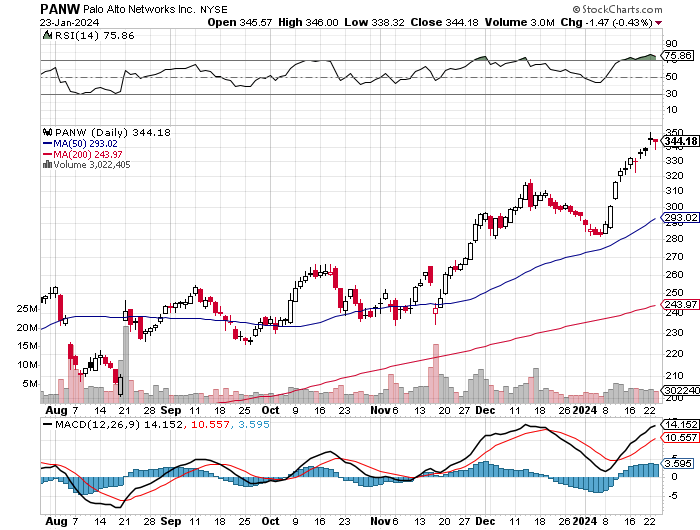 Advanced Micro Devices (AMD)- Recession fearsprogramable logic devicestook profits on long 2/$75-$80 call spread
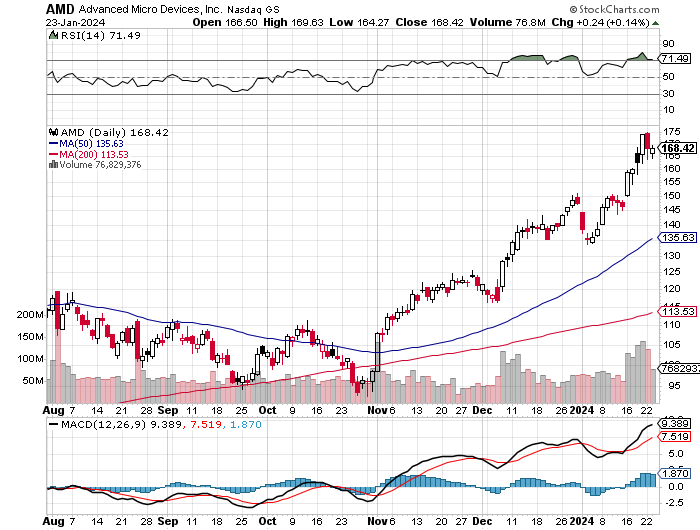 Salesforce (CRM)- Massive Online MigrationSalesforce Soars 16%, on better-than-expected guidance took profits on long 12/$185-$195 call spreadtook profits on long 9/$125-$130 vertical bull call spreadtook profits on long 8/$125-$130 vertical bull call spread
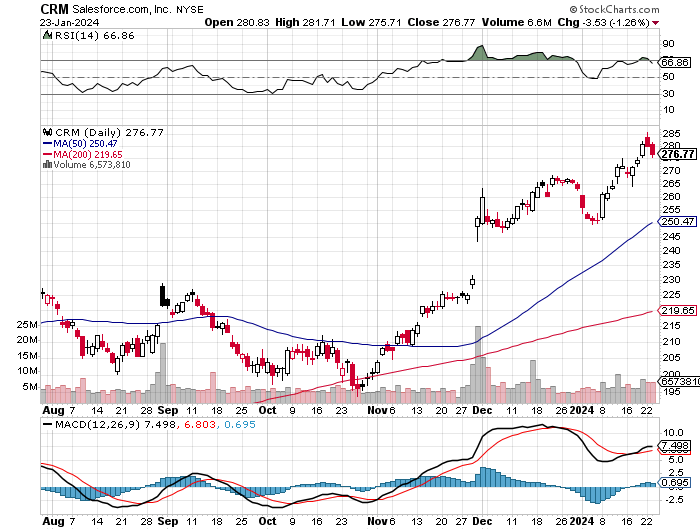 Adobe (ADBE)- Cloud playThe Quality Non-China tech play
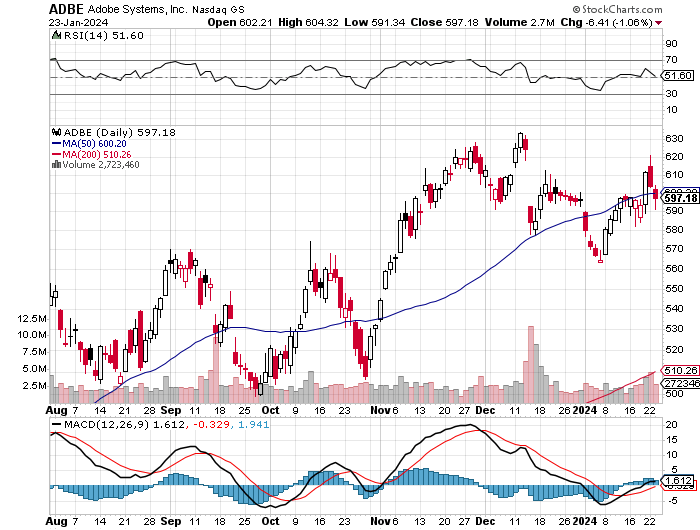 Snowflake (SNOW)- Blockbuster AI Earningstook profits on long 12/$135-$140 call spread
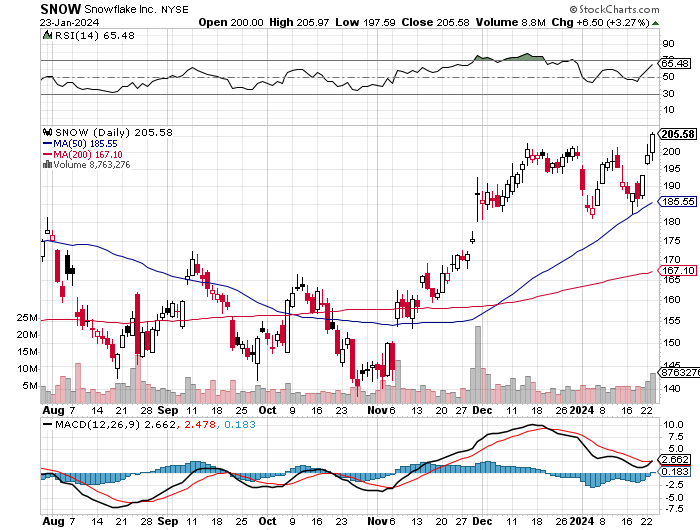 ProShares Ultra Technology ETF (ROM) – 2X Long Technology ETFtook profits on long 10/$62-65 call spread
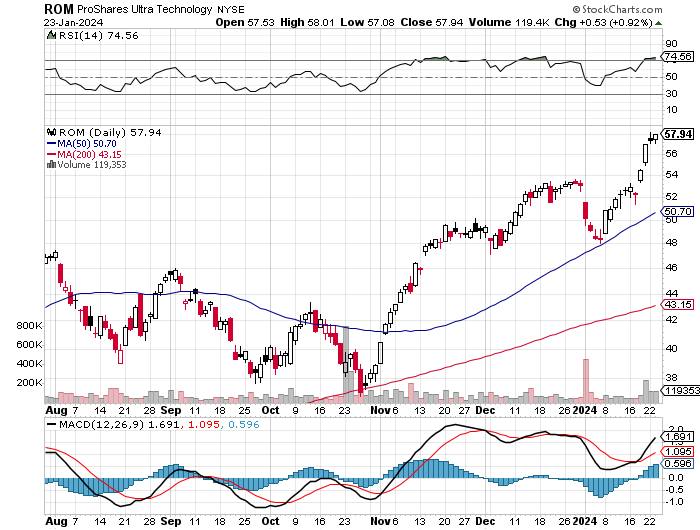 The Second Half of the Barbell
*Bets on a domestic recovery in 2022 Q4*Upside potential in 2024 far greater than tech*Some of these have not moved for 5 or 10 years*Focuses on economically sensitive cyclical industries*Makes a great counterweight to high-growth technology*We could spend all of next ten years rotatingbetween the two groups
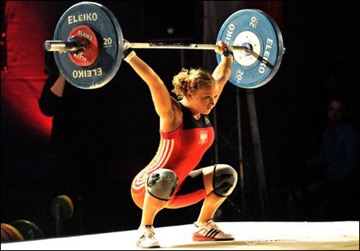 Boeing (BA) – Boeing's single-aisle deliveries up to 351 units for the year so farstopped out of long 2/$190-$200 call spread, took profits on long 5/$17-$175 call spread
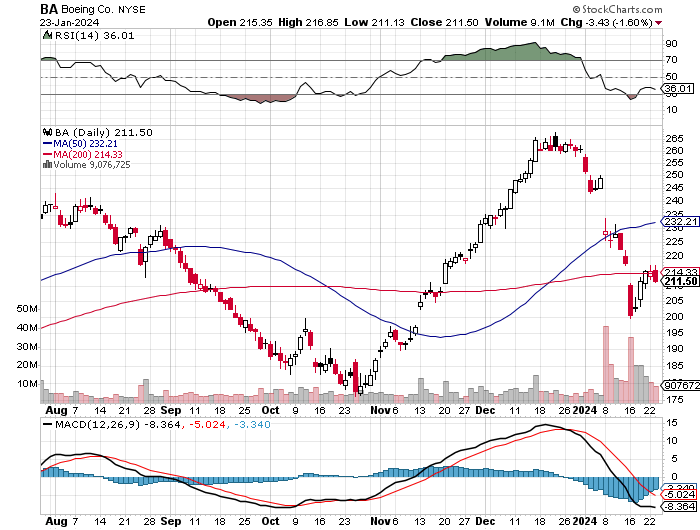 Package Delivery- United Parcel Service (UPS) – strike avertedtook profits on long 11/$130-$140 call spread
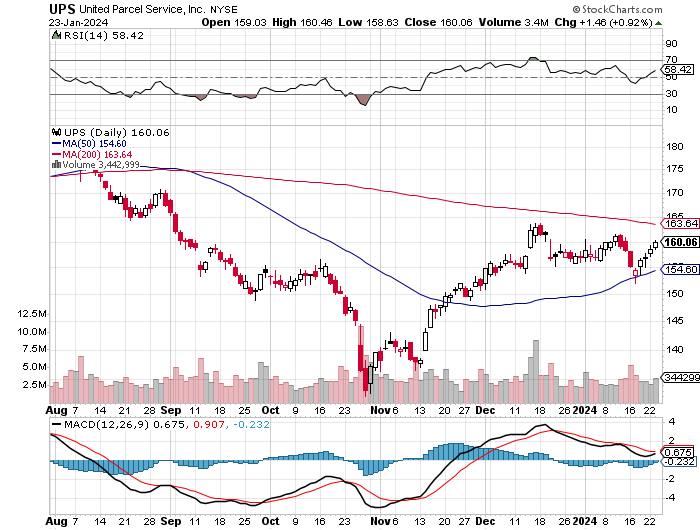 Caterpillar (CAT)- Ag + Infrastructure + Housinglong 12/$220-$230 calls – expires in 2 trading daystook profits on long 12/$145-$150 call spreadtook profits on long 11/$125-$135 call spread
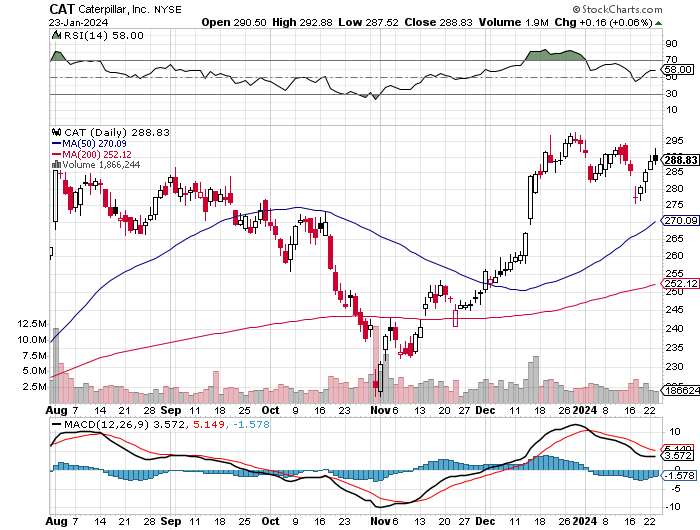 Freeport McMoRan - (FCX)- Coming Copper Crisistook profits on long 6/$32-$35 call spread took profits on long 4/$30-$33 call spread, took profits on long 10/$20-$23 call spread
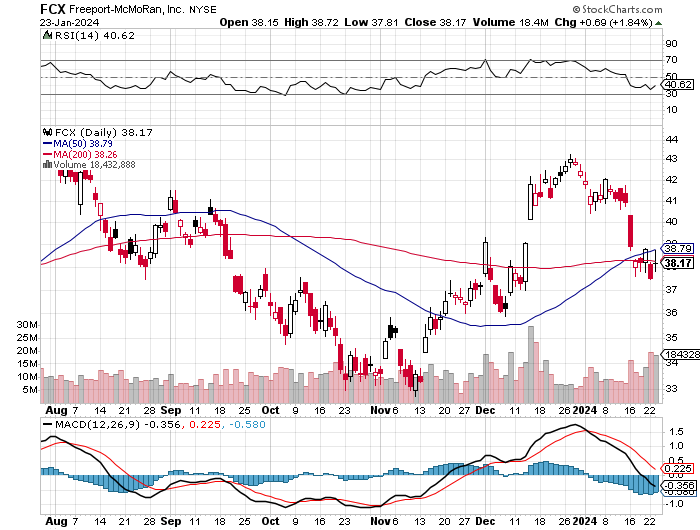 Walt Disney (DIS) -Disney BeatsThe big profit boost came from the parks
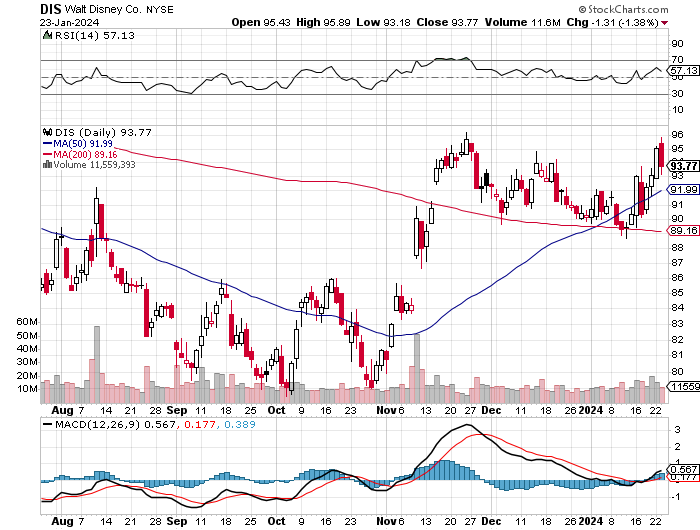 Industrials Sector SPDR (XLI)-(GE), (MMM), (UNP), (UTX), (BA), (HON)
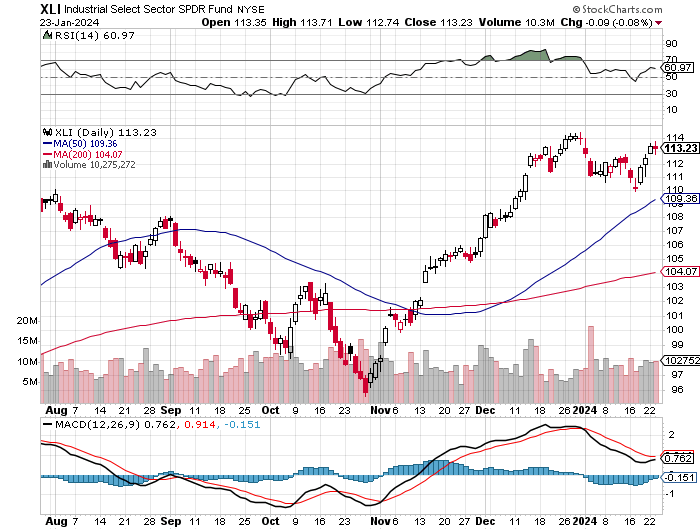 Union Pacific RR (UNP)- Big Stuff to Shiptook profits on long 5/$200-$210 call spreadtook profits on 11/$150-$160 call spread
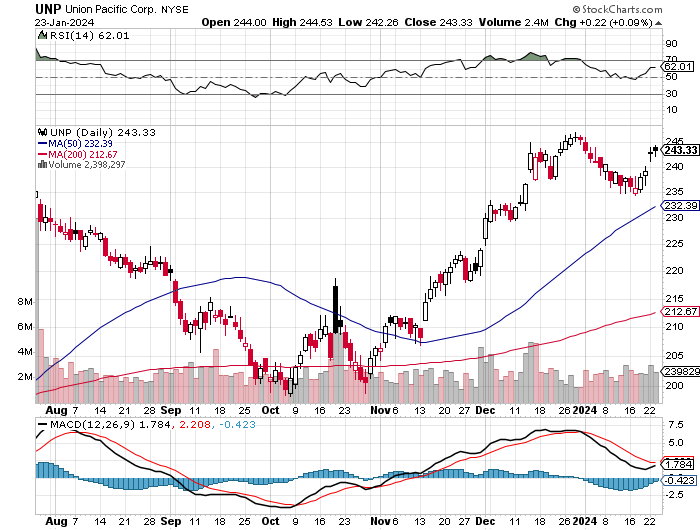 Wal-Mart (WMT)-took profit on Long 11/$125-$130 bear put spreadtook profit on Long 10/$119-$121 bear put spreadtook profits on Long 8/$114-$117 bear put spread
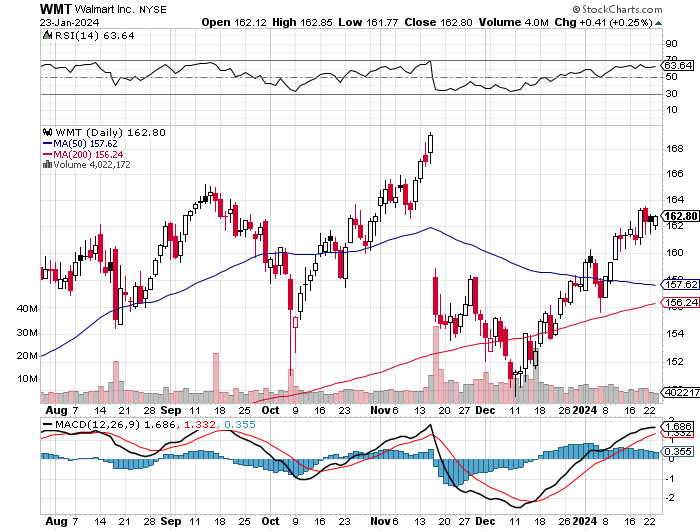 Delta Airlines (DAL) – Travel is Back!Delta Posts Strong Earnings on Robust international travelstopped out of long 2/$35-$38 call spread
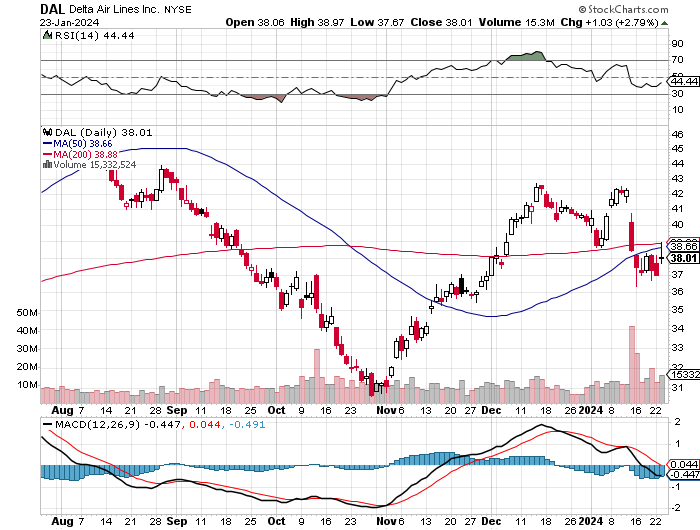 Transports Sector SPDR (XTN)- Worst Hit Sector(ALGT),  (ALK), (JBLU), (LUV), (CHRW), (DAL)
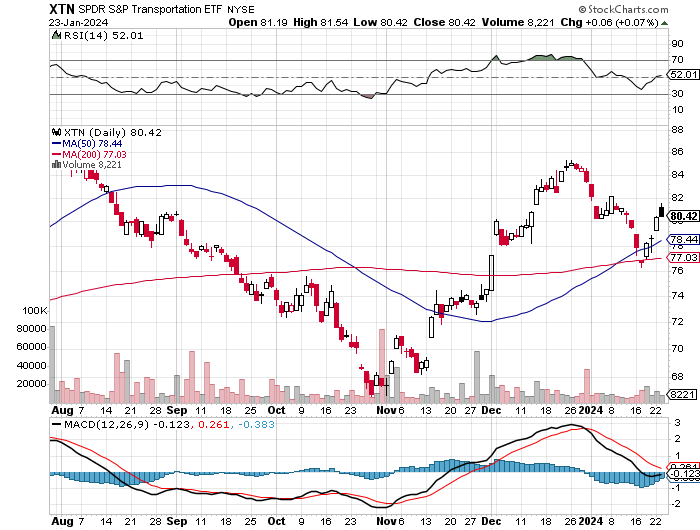 Health Care Sector (XLV)(JNJ), (PFE), (MRK), (GILD), (ACT), (AMGN)
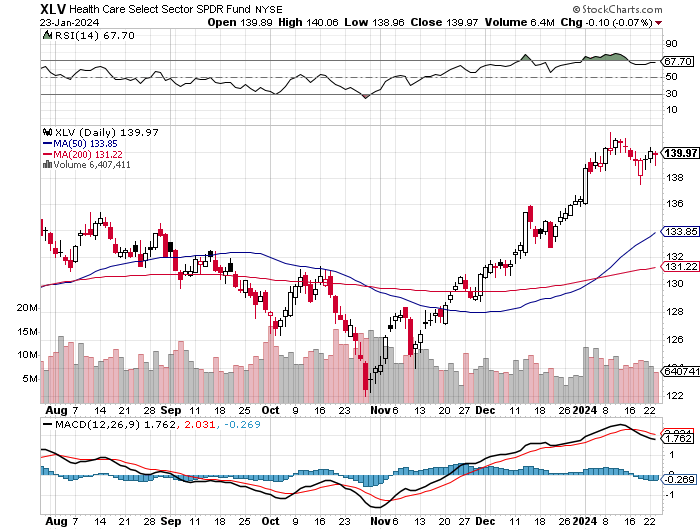 Amgen (AMGN)took profits on long 11/$185-$200 bull call spread
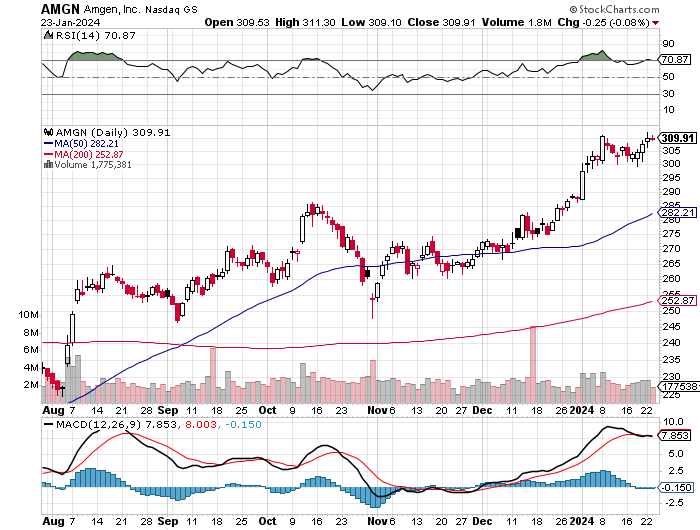 Goldman Sachs (GS) – Earnings Down but Less than Expected took profits 12/$330-$350 call spreadtook profits 11/$330-$350 call spreadstop loss on long 11/$385-$395 call spreads
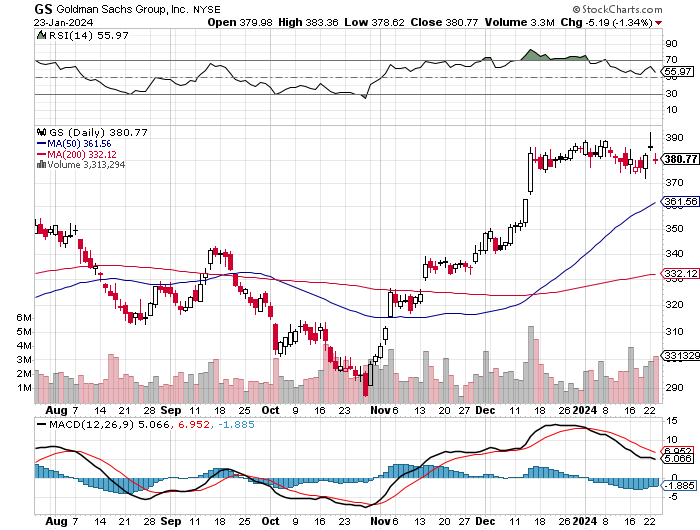 Morgan Stanley (MS) – Highest Capital ratio net of mark to market CEO to Step Down in a Yeartook profits on long 4/$65-$70 call spread
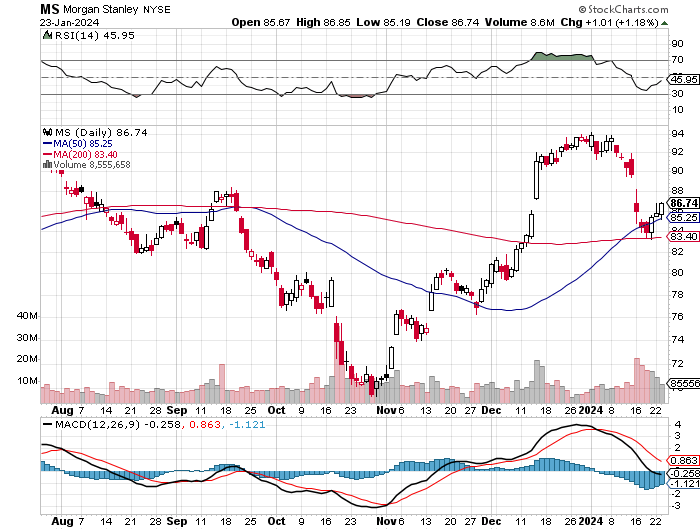 JP Morgan Chase (JPM) – Monster Earnings Surprisetook profits on long 4/$105-$115 call spread
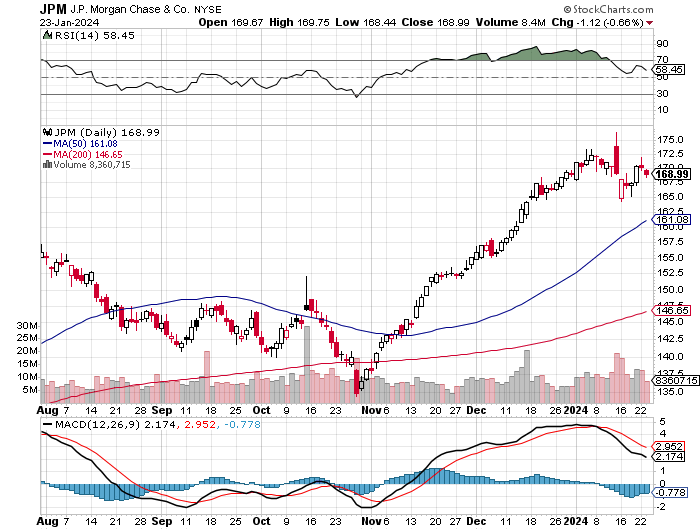 Bank of America (BAC) – Bank of America Rips, on a great earnings report took profits on long 4/$20-$23 call spread
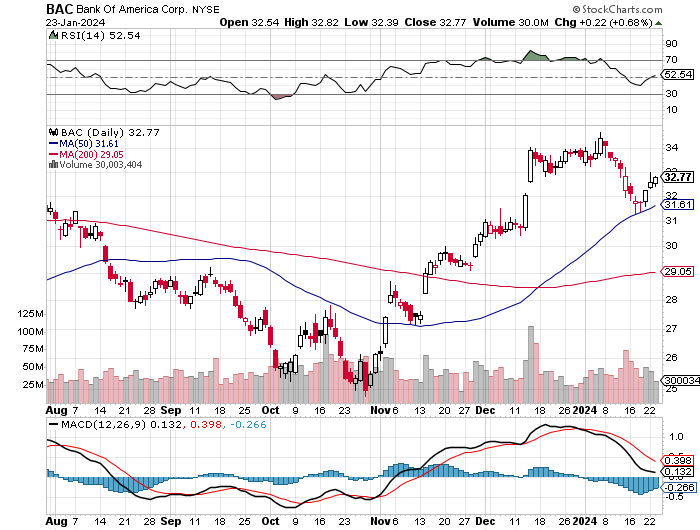 Citigroup (C) – took profits on long 4/$30-$35 call spread
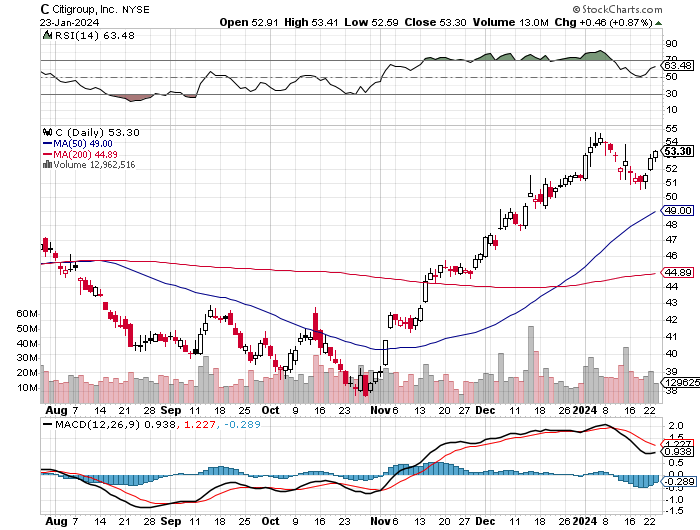 Charles Schwab (SCHW) – LEAPS up 67% in three monthstook profits on long 4/$30-$35 call spread
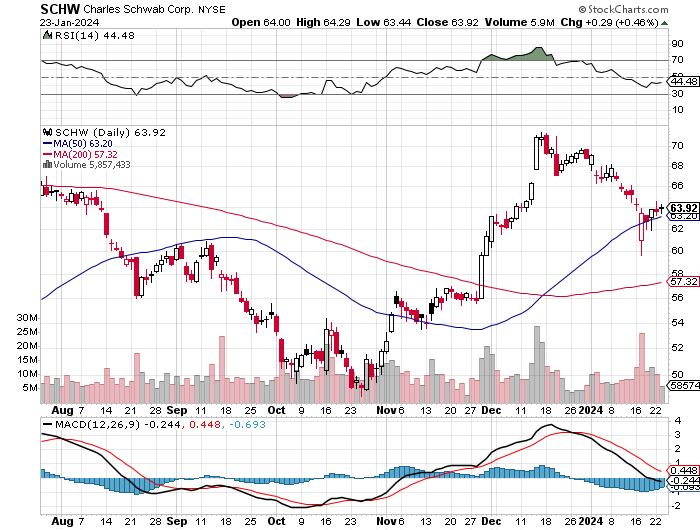 Interactive Brokers (IBKR) – Best Risk Controltook profits on long 4/$60-$65 call spread
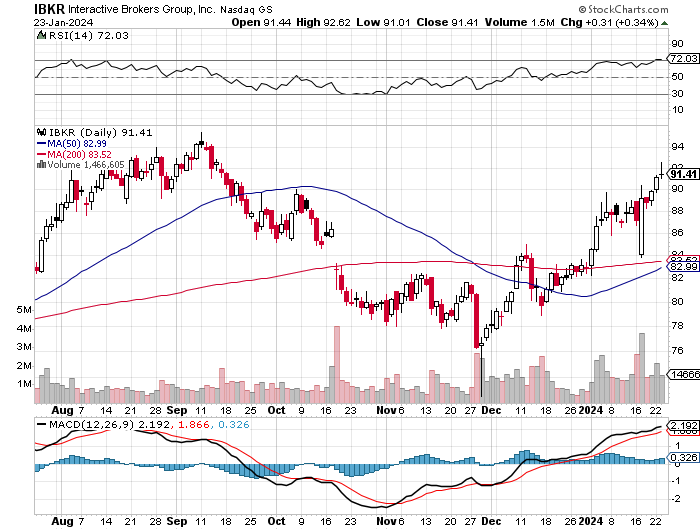 SPDR Metals & Mining ETF (XME) – long 2/$28-$30 call spread
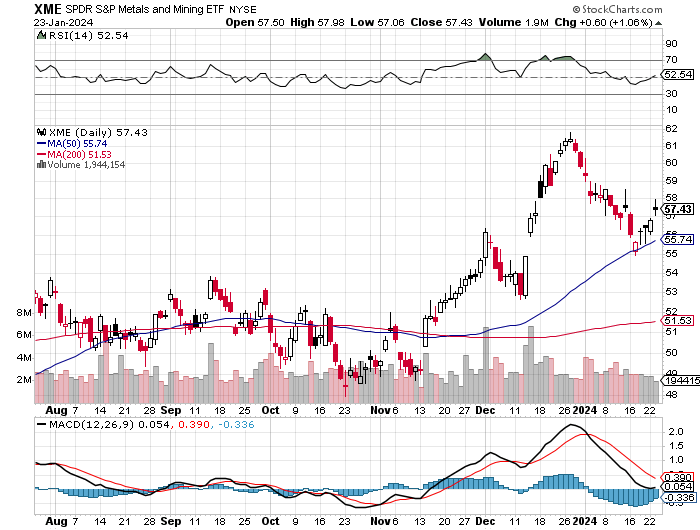 Blackrock (BLK)-Asset Collection Boomtook profits on long 3/$770-$790 call spreadtook profits on long 3/$310-$340 call spread
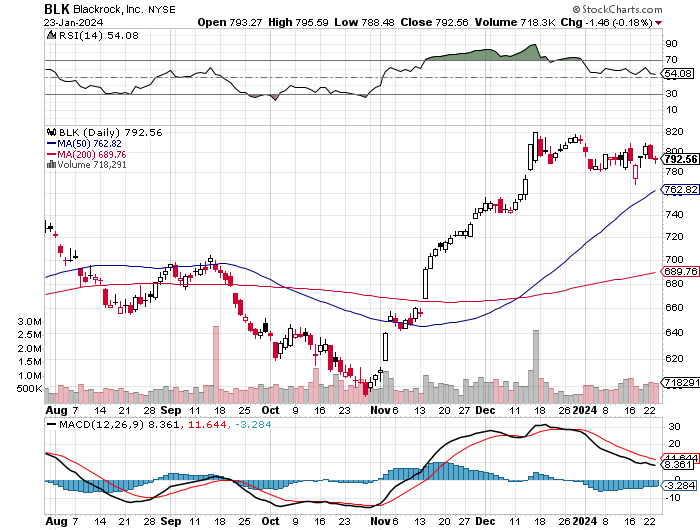 Visa (V) – Inflation boostTransaction grew by an inflationary 10% back to pre-pandemic levelstook profits on long 10/$160-$170 bull call spreadtook profits on long 6/$150-$160 bull call spread
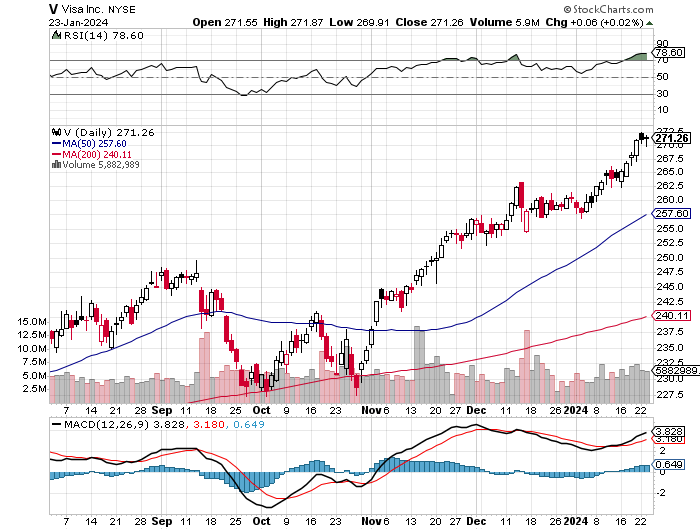 Consumer Discretionary SPDR (XLY)(DIS), (AMZN), (HD), (CMCSA), (MCD), (SBUX)
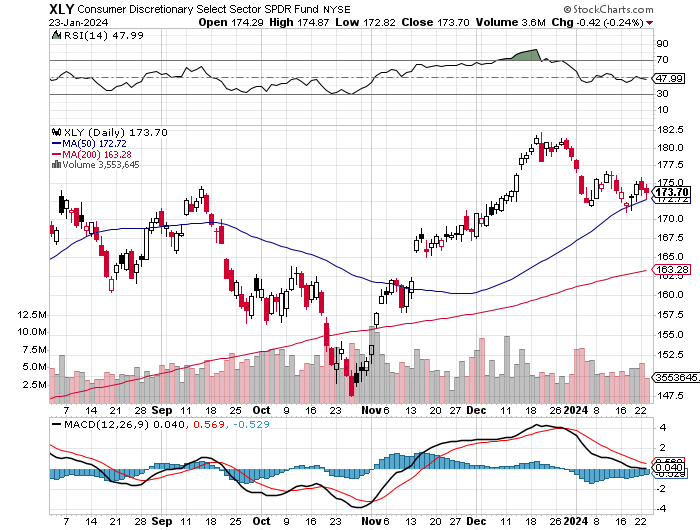 Berkshire Hathaway (BRKB)- Natural BarbellBerkshire Hathaway Knocks it Out of the Park, with a 41% gain in operating earningstook profits on long 12/$320-$330 call spread took profits on long 4/$260-$270 call spread, took profits on long 1/$290-$300 call spreadtook profits on long 10/$220-$230 call spread, took profits on long 7/$220-$230 call spreadtook profits on long 7/$220-$230 call spread, took profits on long 6/$260-$270 call spread
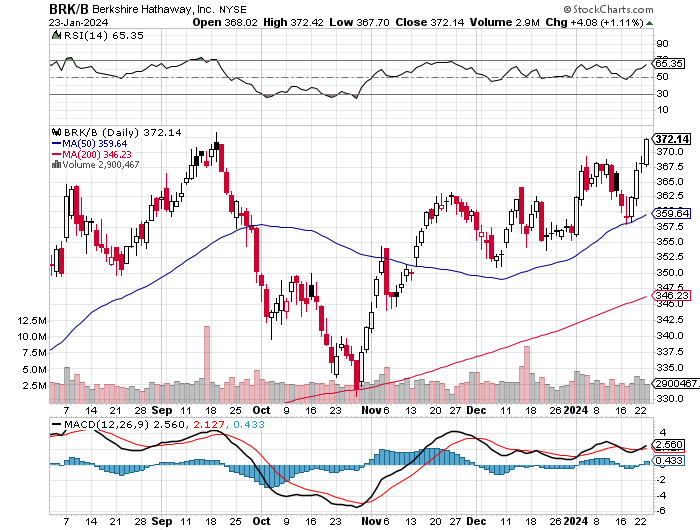 Europe Hedged Equity (HEDJ)-
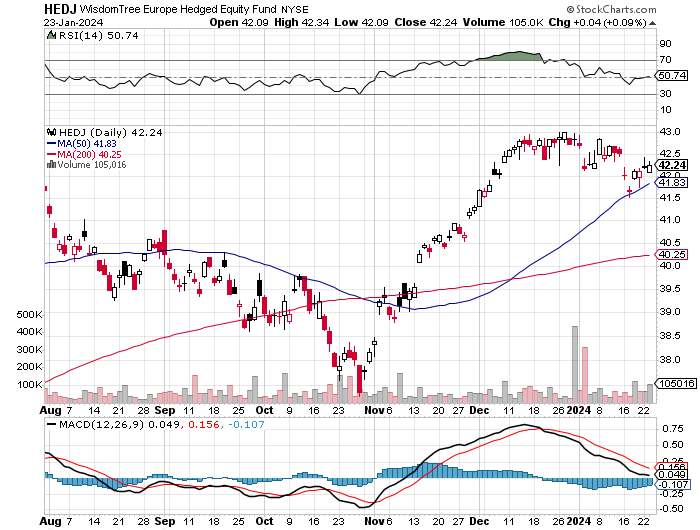 Japan (DXJ)-
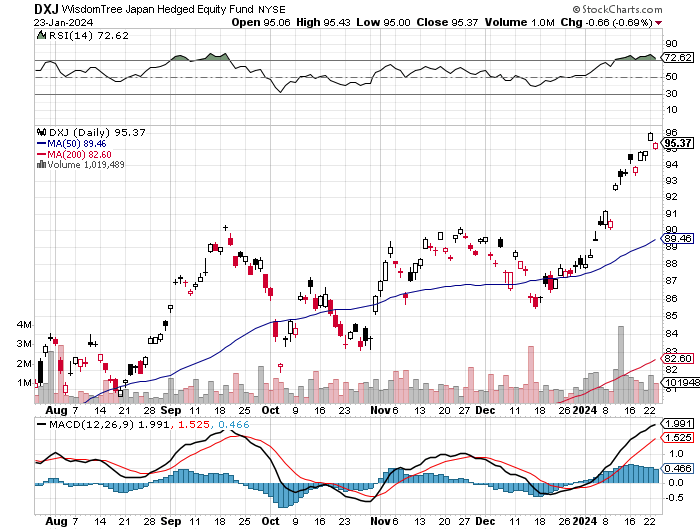 Emerging Markets (EEM) - Pro trade, Weak Dollar, Long Recovery Play
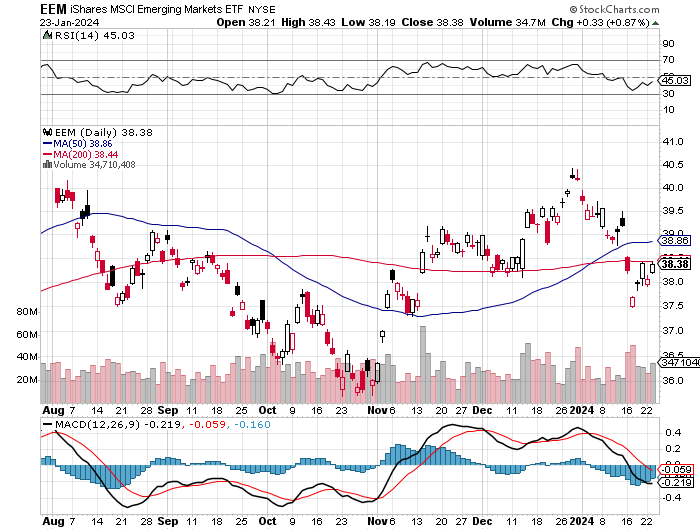 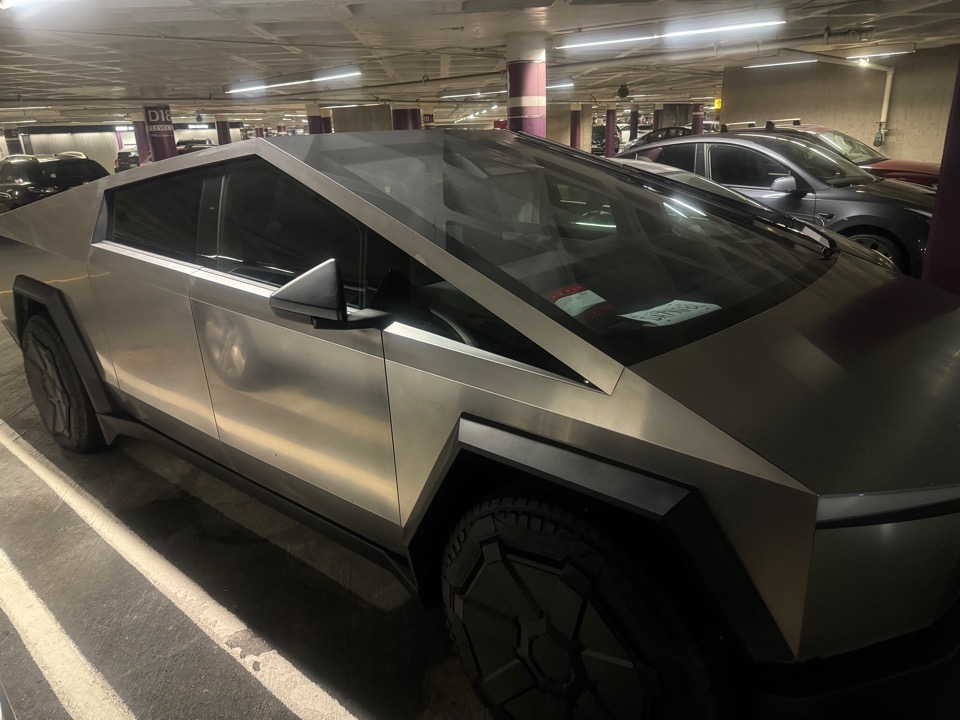 Bonds – Still Fading
*US Budget Funded for Two More Months, kicking the can down to March 8*US Budget Deficit Tops $500 Billion in Q1 *Bonds Could be the Big Trade of 2024*After the sharpest 19-point two month rise in market history, markets are taking a break*Markets are discounting three cuts starting in May in 2024 more likely*Junk bond ETF’s (JNK) and (HYG) are holding up extremelywell with a 6.50% yield and 18 month high*I’m looking for an $18-$28 point gain in 2024 with interest*Buy (TLT) on the dip.
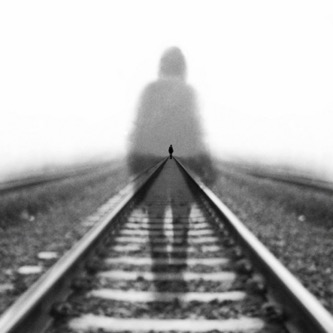 Treasury ETF (TLT) – On FireLong 2/$90-$93 call spread, took profits on long 12/$95-$98 put spread  took profits on long 12/$79-$82 call spread, took profits on long 11/$76-79 call spread,
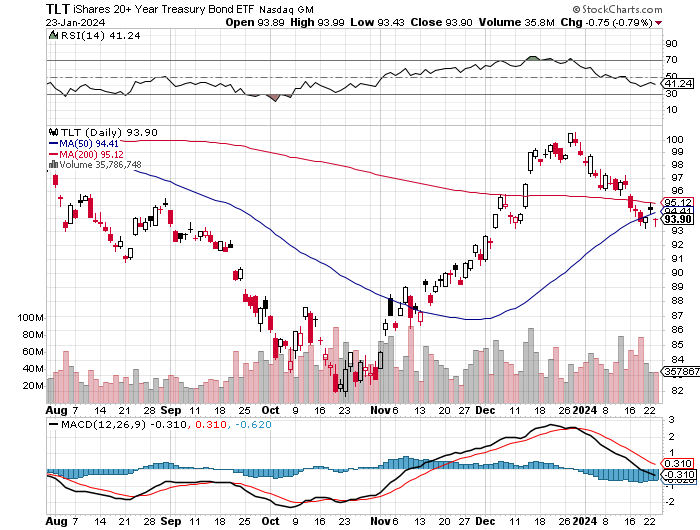 Ten Year Treasury Yield ($TNX) – 4.10%
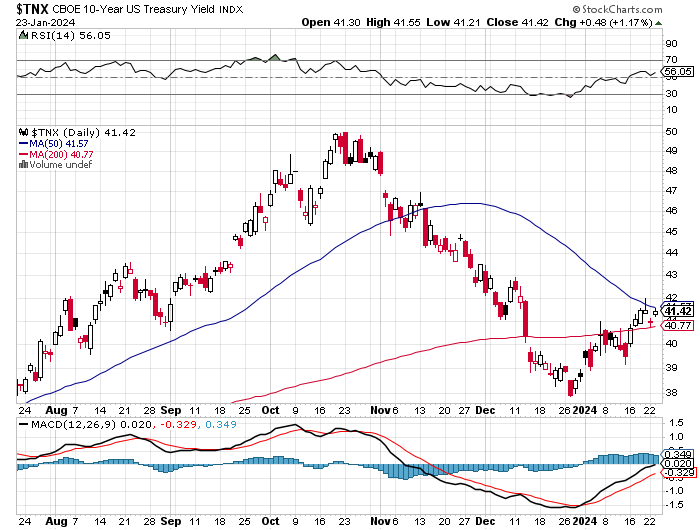 Junk Bonds (JNK) 7.33% Yield
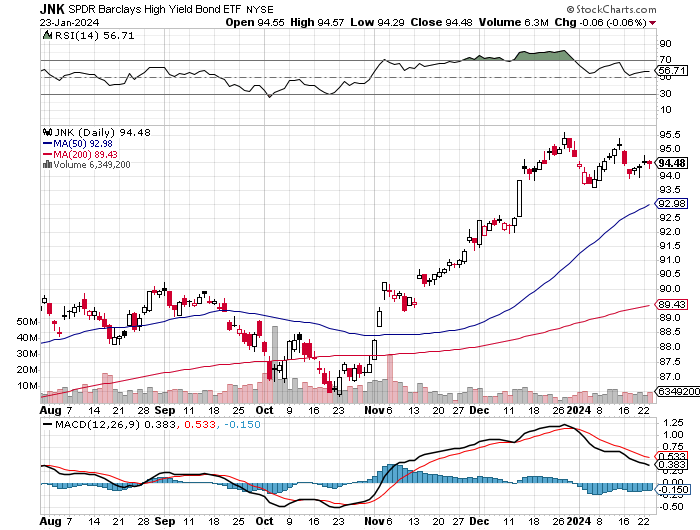 Municipal Bonds (MUB) 3.07% Yield-
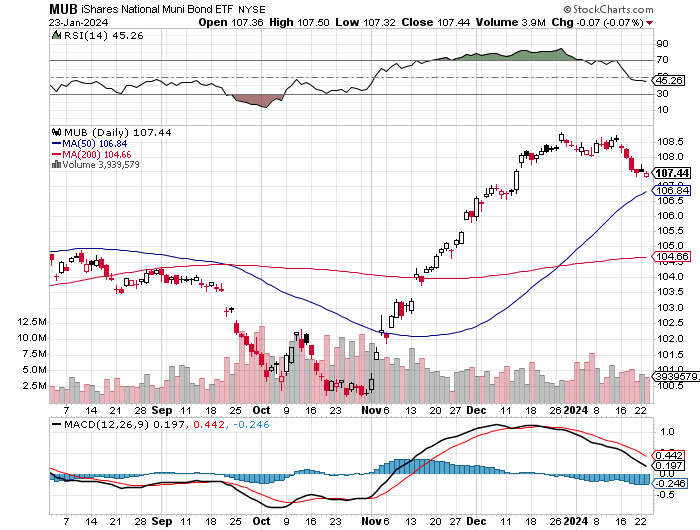 Emerging Market Debt (ELD) 6.35% Yield-
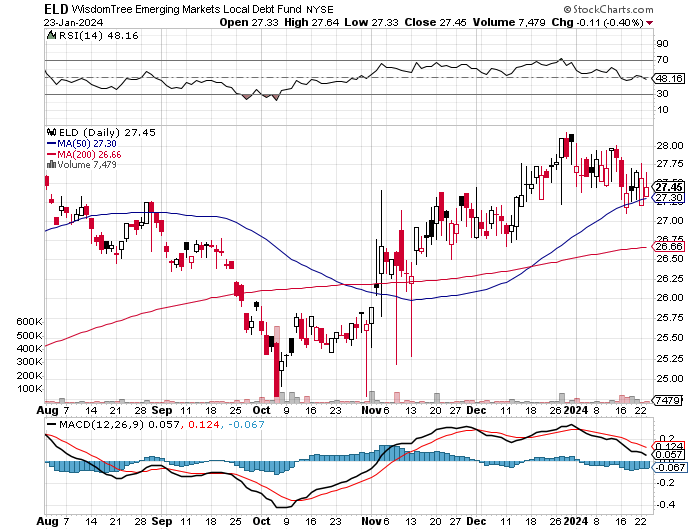 2X Short Treasuries (TBT)-Out of Favor
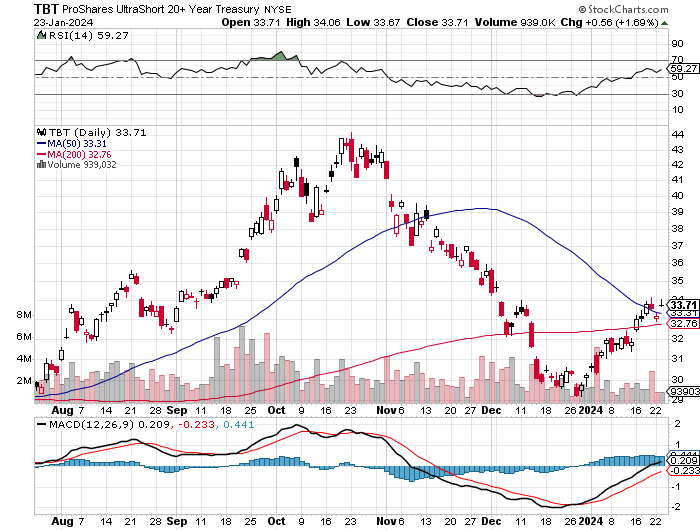 Anally Capital Management (NLY) – Leveraged REIT PlayYield 13.63%took profits on long 12/$15-$16 call spread
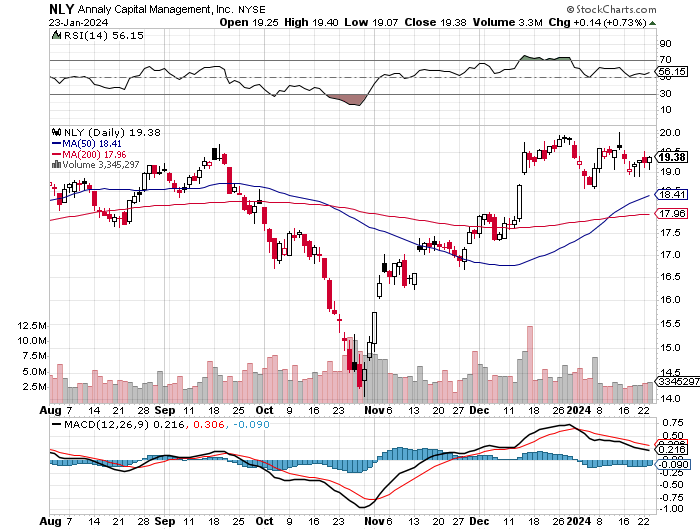 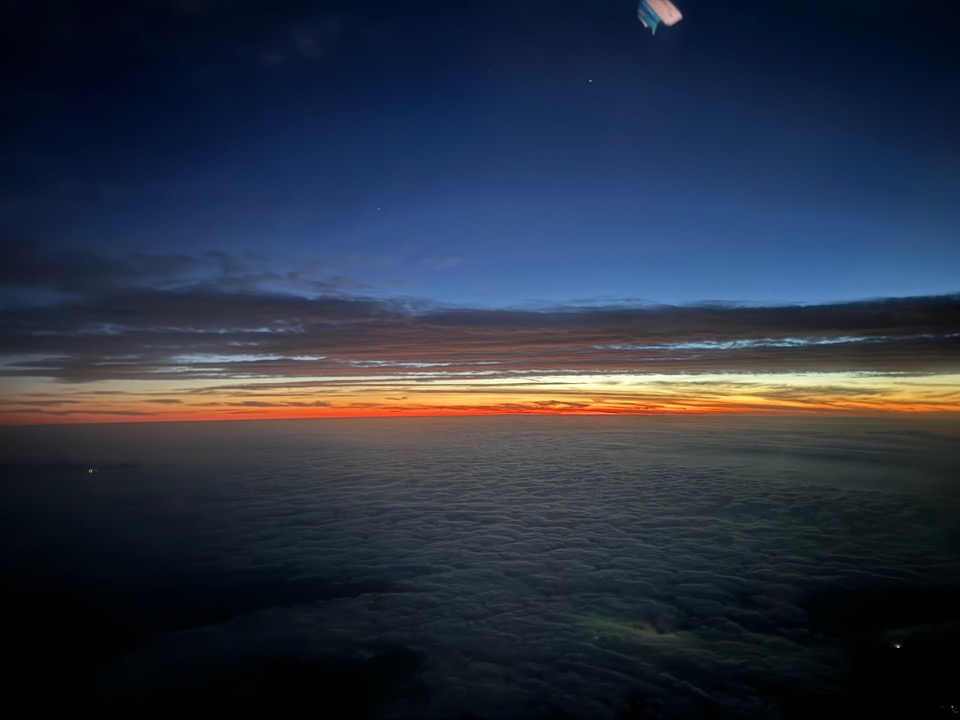 Foreign Currencies – Giving Up Gains
*Foreign currencies give up 2024 gains because of the return of higher US interest rates*A dollar rally could last a couple of months so a new currency entry point is approaching*However, Falling interest rates guarantee a falling dollar for 2024*Bank of Japan Eases Grip on Bond Yields, ending its unlimited buying operation to keep interest rates down*China Markets Dive, on news that the central bank was forced into the currency markets to support the yuan *(FXA) is rally on coming bull markets incommodities*Buy (FXY) on dips
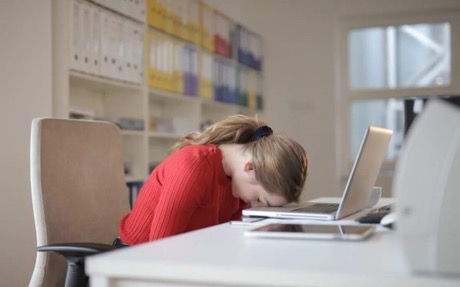 Australian Dollar (FXA) - Major Long-Term Bottom is In Targeting Parity – A call option on a global synchronized recovery
1:1
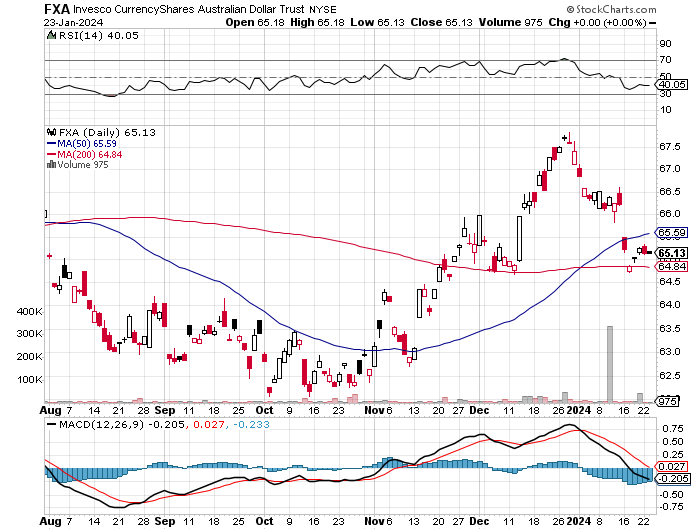 BUY
Japanese Yen (FXY)
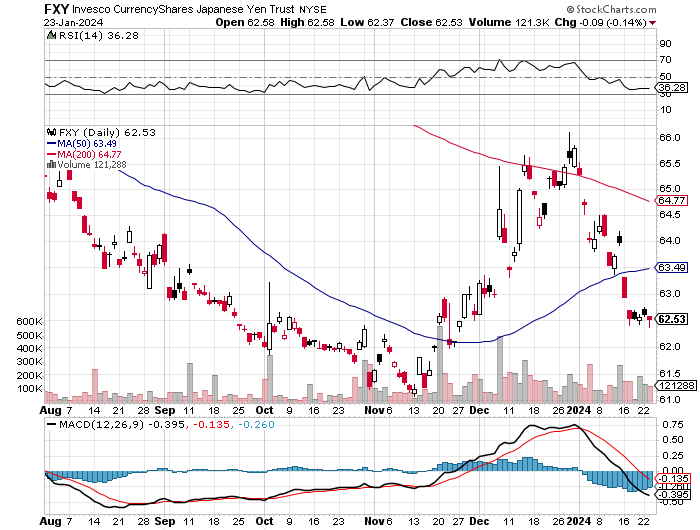 Euro (FXE)-
2023 Target25%
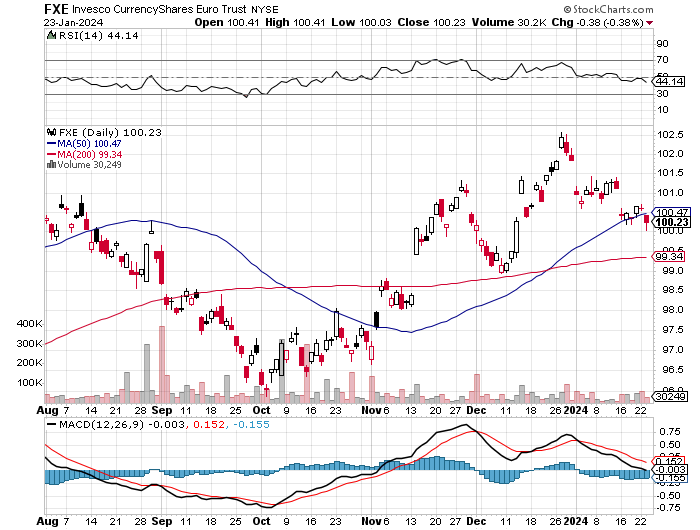 British Pound (FXB)-
2023 Target15%
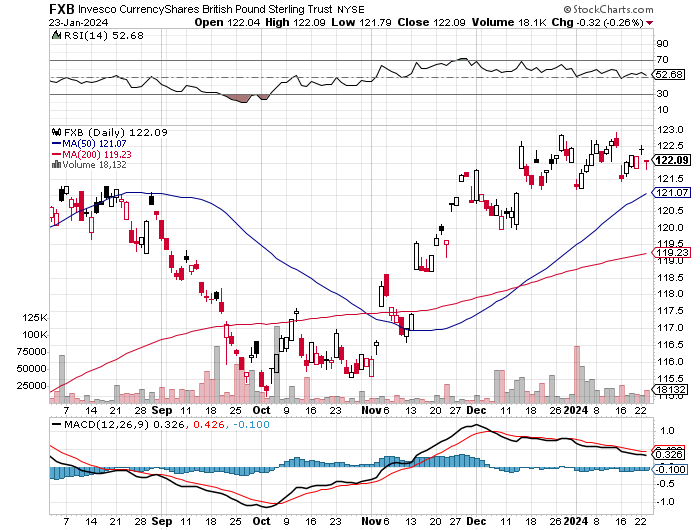 2023 Target40%
Emerging Market Currencies (CEW)
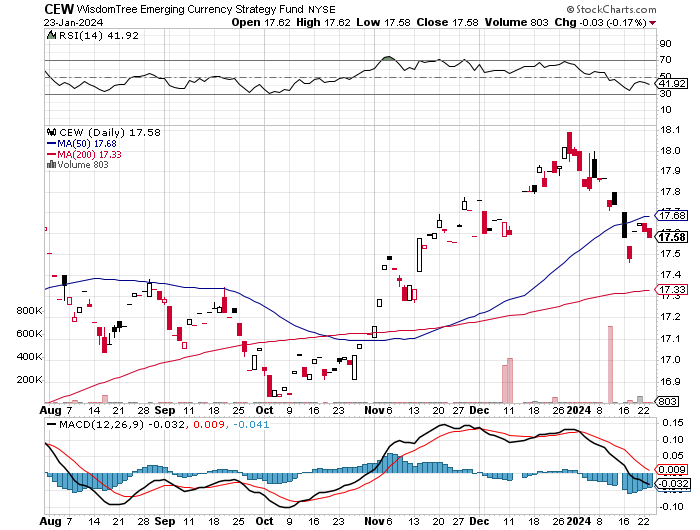 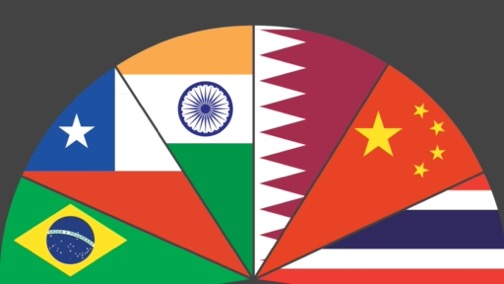 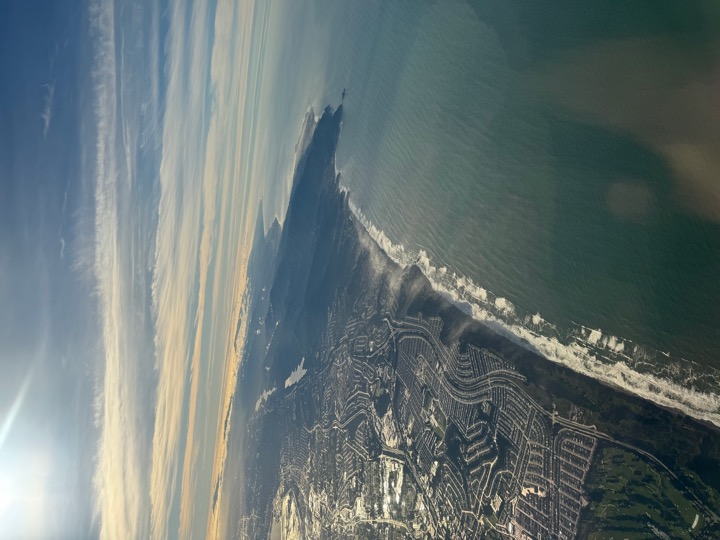 Energy & Commodities –It’s All About China
*China in free fall is destroying the oil market, the world’s largest energy consumer*Libya returns 300,000 b/d of production to the market*US Big freeze takes 400,000 b/d off the market from North Dakota*If you throw good news on a commodity and it fails to rally you get rid of it*This is despite the US government coming in to buy 1-3 million barrels daily for the SPR*Copper to Rise 75% in 2024, say industry analysts*There is a “BUY” setting up here in energy when the global economy reaccelerates on a lower interest rates world. Watch (XOM) and (OXY).*Natural Gas gives up much of 2024 gains
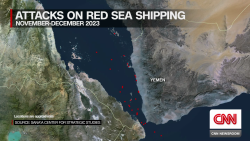 Oil-($WTIC)
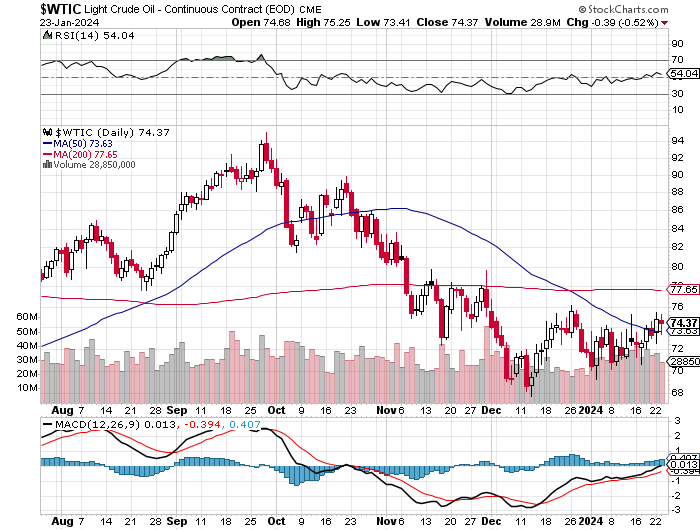 United States Oil Fund (USO)
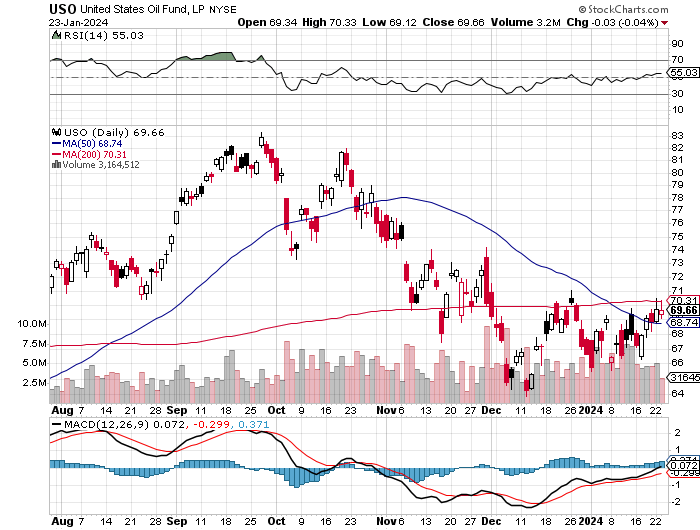 Energy Select Sector SPDR (XLE)-No Performance!(XOM), (CVX), (SLB), (KMI), (EOG), (COP)
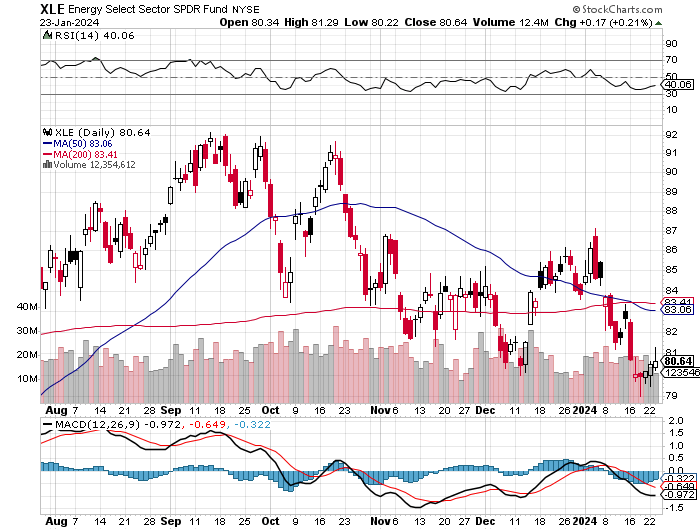 ExxonMobile (XOM)-Exxon Moves Big into Lithium, with the construction of a major mining operation in Arkansas stopped out of Long 12/$97-$100 call spreadtook profits on long 12/$120-$125 put spread
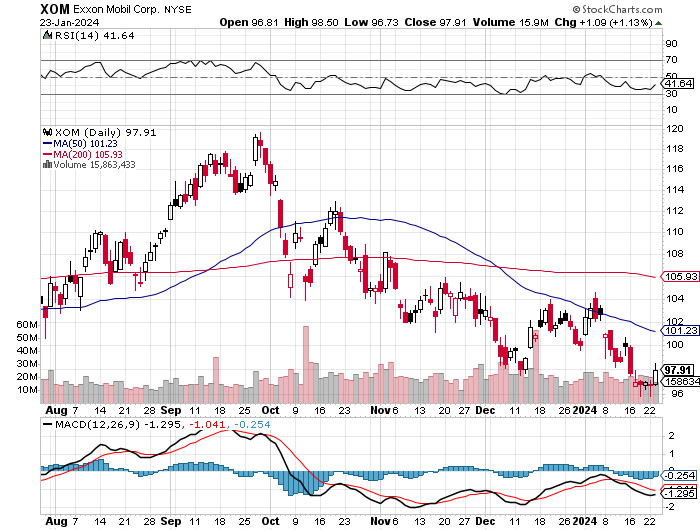 Occidental Petroleum (OXY)- Buffet’s a Buyertook profits on long 2/$55-$60 call spreadtook profits on long 12/$77.50-$82.50 put spread
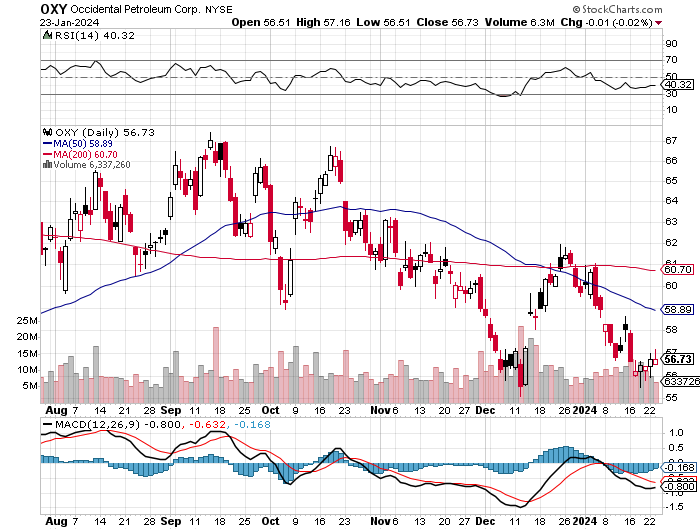 Natural Gas (UNG) – Free Fall on Warm Wintertook profits on Long January 2025 $7-8 Call Spread LEAPS
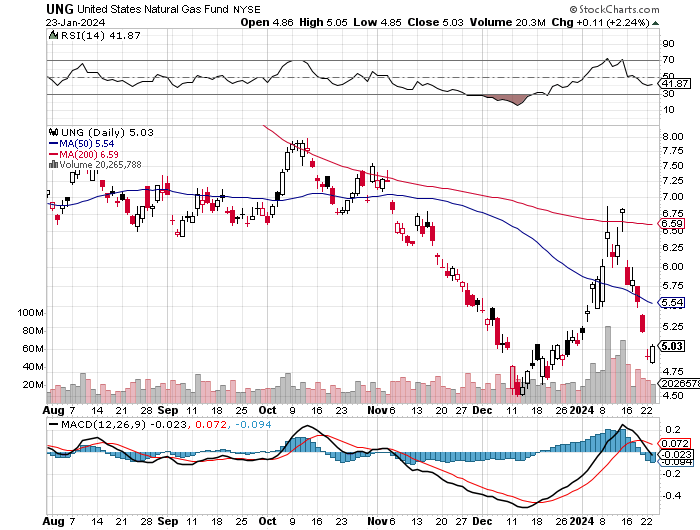 Freeport McMoRan (FCX) – China DragCodelco Sees Profit Slump, the world’s largest copper producer based in Chile
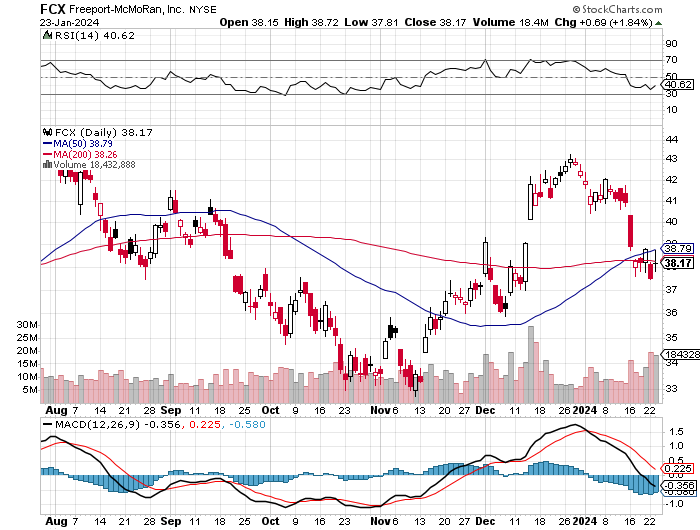 Cameco (CCJ) – Global Uranium RenaissanceUranium Goes Nuclear, with yellow cake prices up 45% since Maylong 12/$35-$38 call spread – expires in 12 trading days took profits on long 5/$20-$23 bull call spread
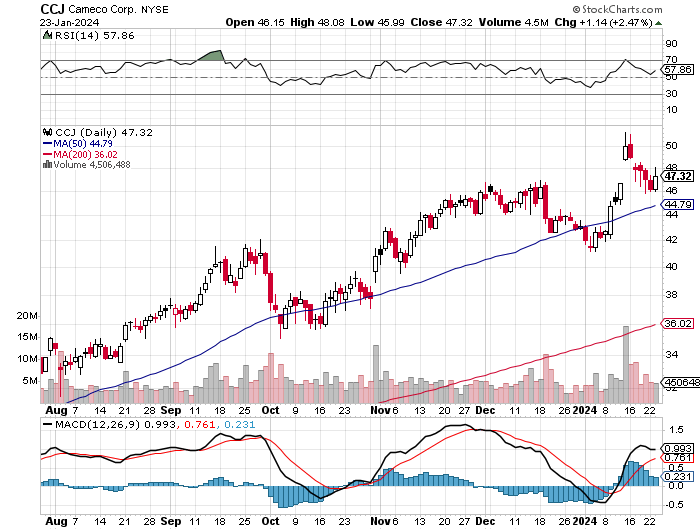 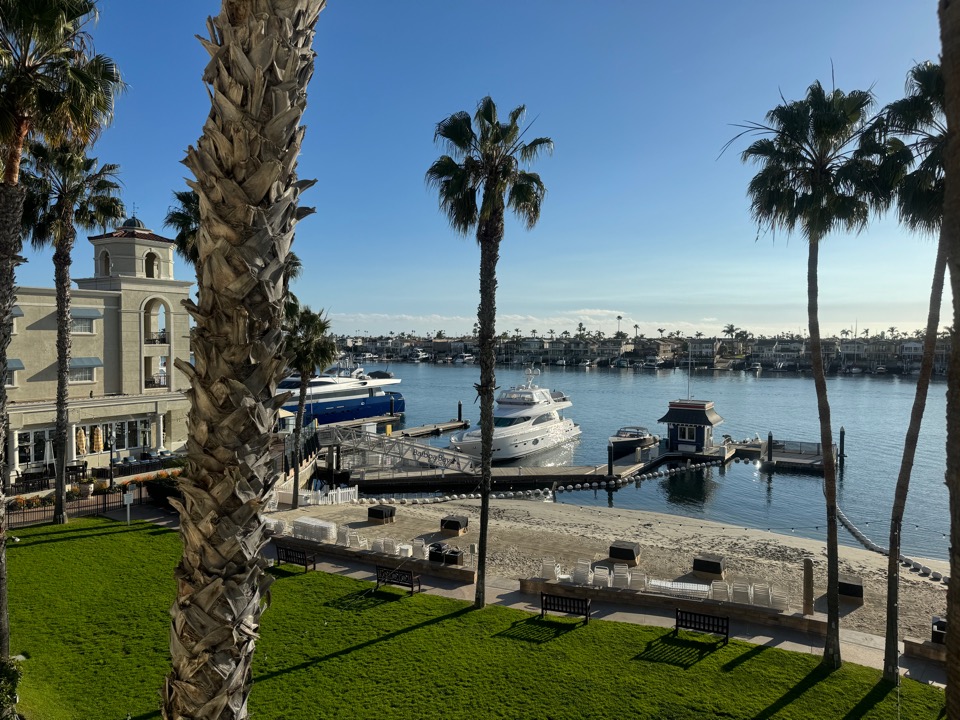 Precious Metals – Interest Rate Hit
*Gold takes a hit on rising US interest rates*Gold needs a return of falling interest rates to resume rally*Investors are picking up gold as a hedge for 2024 volatility*Gold headed for $3,000 by 2025, but back off first from new all-time highs*Silver is the better play with a higher beta*Russia and China are also stockpiling gold to sidestepinternational sanctions
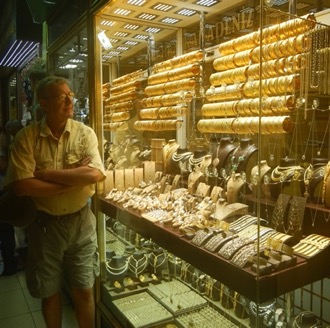 Gold (GLD) - Deflation calltook profits on long 5/$165-$170 bull call spread
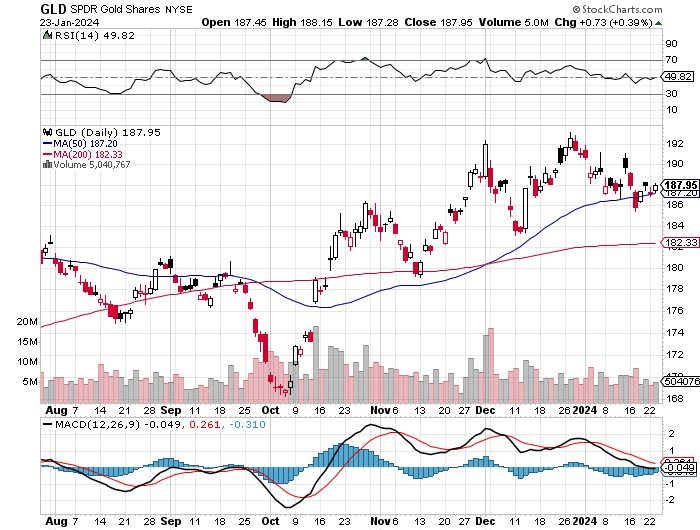 Market Vectors Gold Miners ETF- (GDX) –
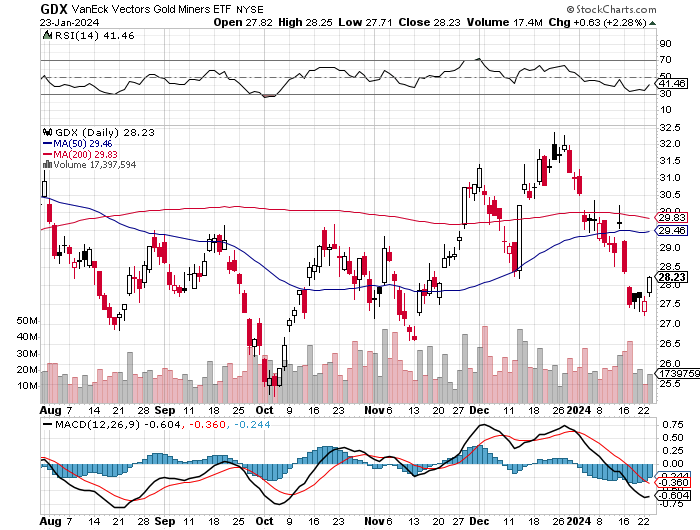 Barrick Gold (GOLD)took profit on long 1/$15.50-$16.50 call spread
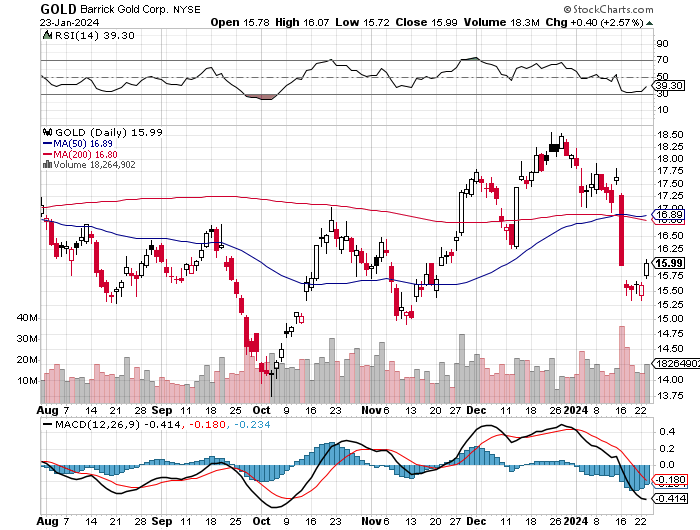 Newmont Mining- (NEM)-took profits on long $55-60 call spread
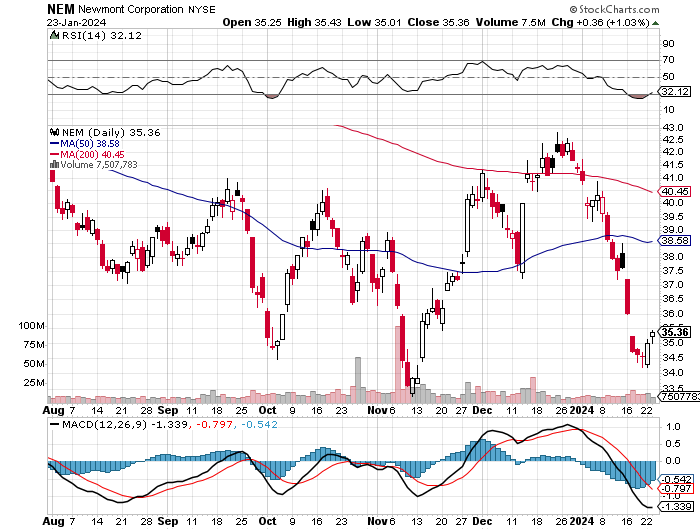 Silver- (SLV)-took profits on long 11/$19-$20 call spread
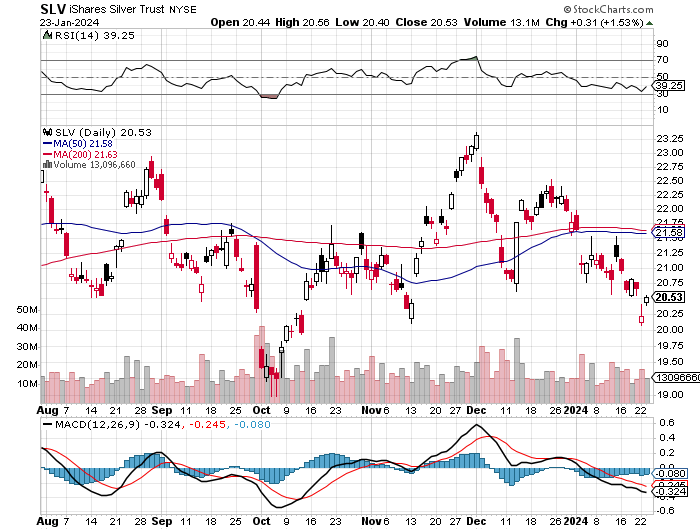 Silver Miners - (SIL)-
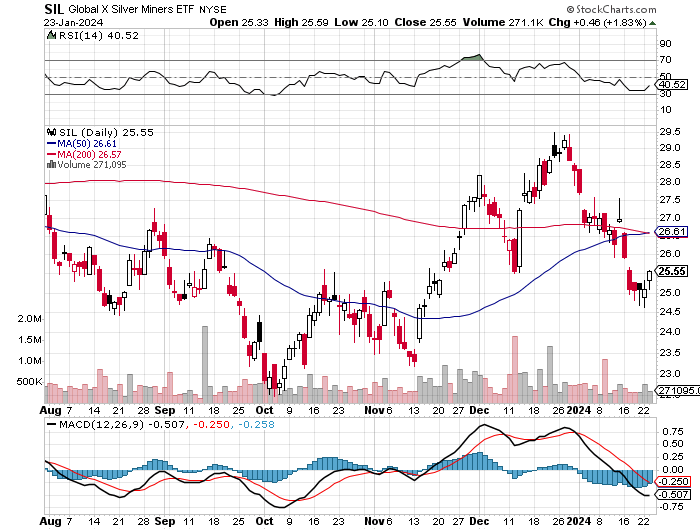 Wheaton Precious Metals - (WPM)-took profits on long 1/$36-$39 call spread
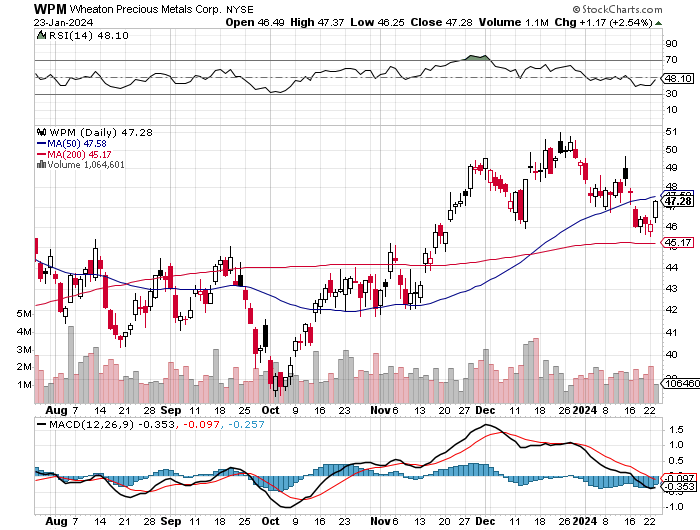 Platinum- (PPLT)- 556,000-ounce shortage this yeartook profits on long 1/$36-$39 call spread
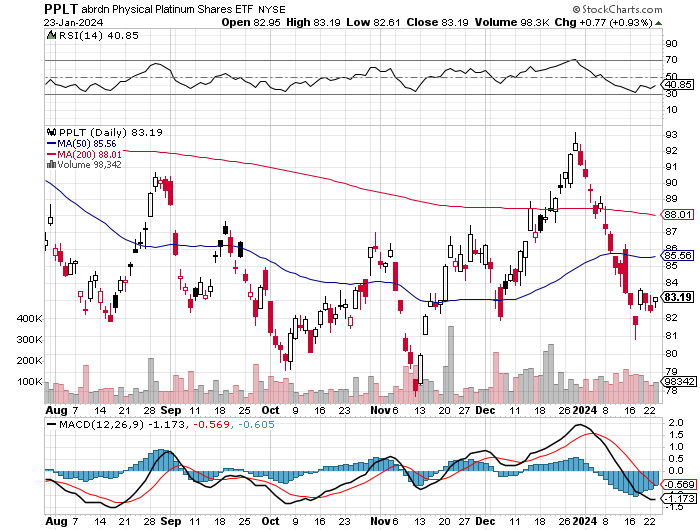 Real Estate – Ready for Blastoff
*Existing Homes Sales Come in Weak in December MOM, according to the National Association of Realtors*Sales were 6.2% lower than in December 2022, marking the lowest level since August 2010*Inventory fell 11.5% from November to December, but it was up 4.2% from December 2022*There were 1 million homes for sale at the end of December, making for a 3.2-month supply at the current sales pace*A six-month supply is considered balanced between buyer and seller*Real estate is far stronger than people realize*Refi Demand Rockets, as interest rates plunge to four-month lows*Tight supply and still-strong demand have kept pressure on home prices, which not only continue to hit new highs
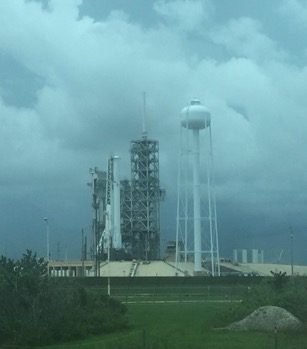 S&P Case Shiller Turns HotS&P Case Shiller Rises to +4.60% YOY in October, with its National Home Price IndexDetroit gained +8.1%, San Diego +7.2%, and New York +7.1%.
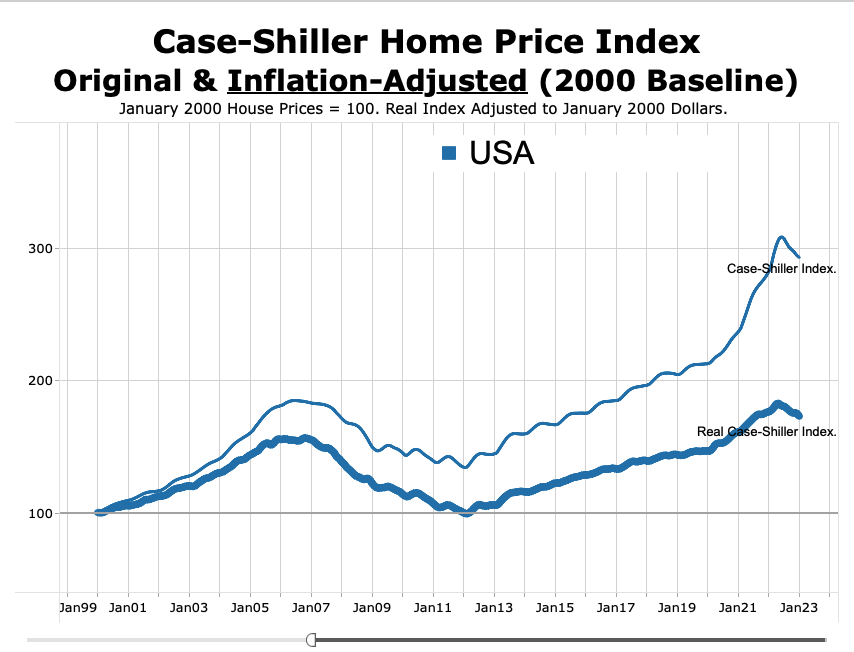 Crown Castle International (CCI) – 5.45% yielding 5G cell phone tower REITEliot Management Pushes up stock with activist bid
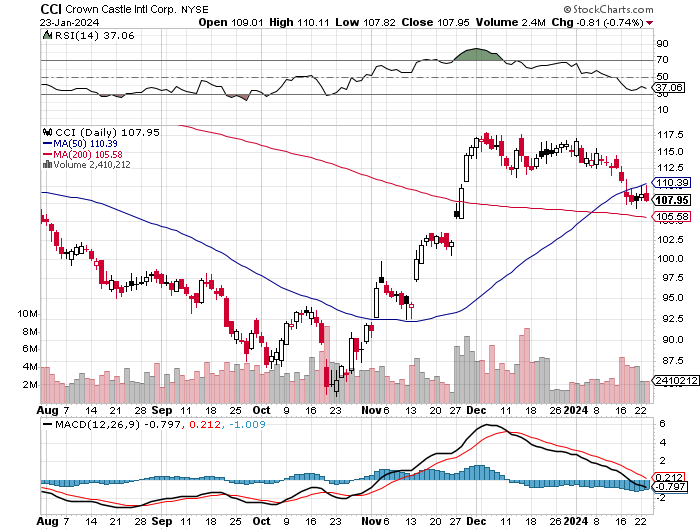 US Home Construction Index (ITB)(DHI), (LEN), (PHM), (TOL), (NVR)
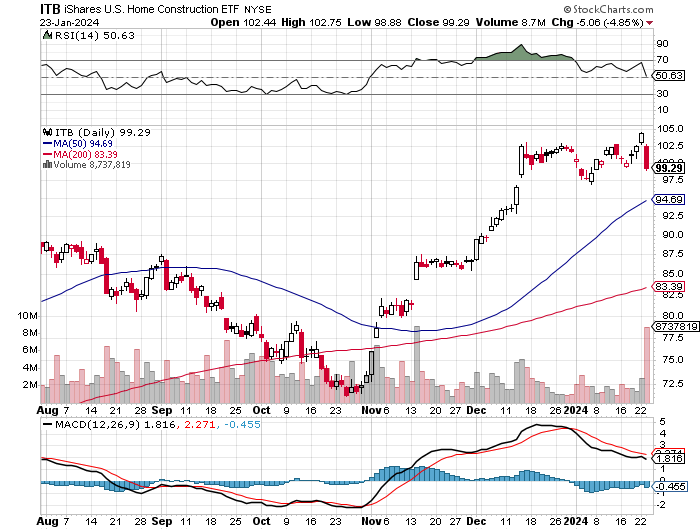 Trade Sheet-So What Do We Do About All This?
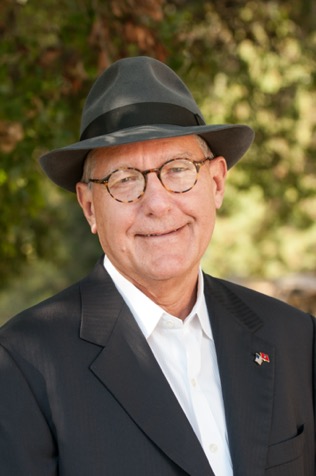 *Stocks – buy any dips*Bonds – buy dips*Commodities-buy dips*Currencies- sell dollar rallies, buy currencies*Precious Metals – buy dips*Energy – buy dips*Volatility - buy $12*Real estate – buy dips
Next Strategy Webinar12:00 EST Wednesday, February 7 from Silicon Valleyemail me questions at support@madhedgefundtrader.com
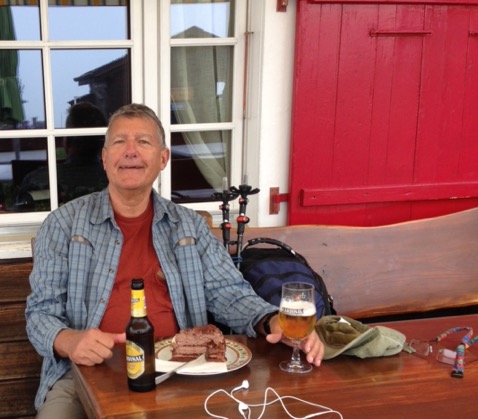 Good Luck and Good Trading!
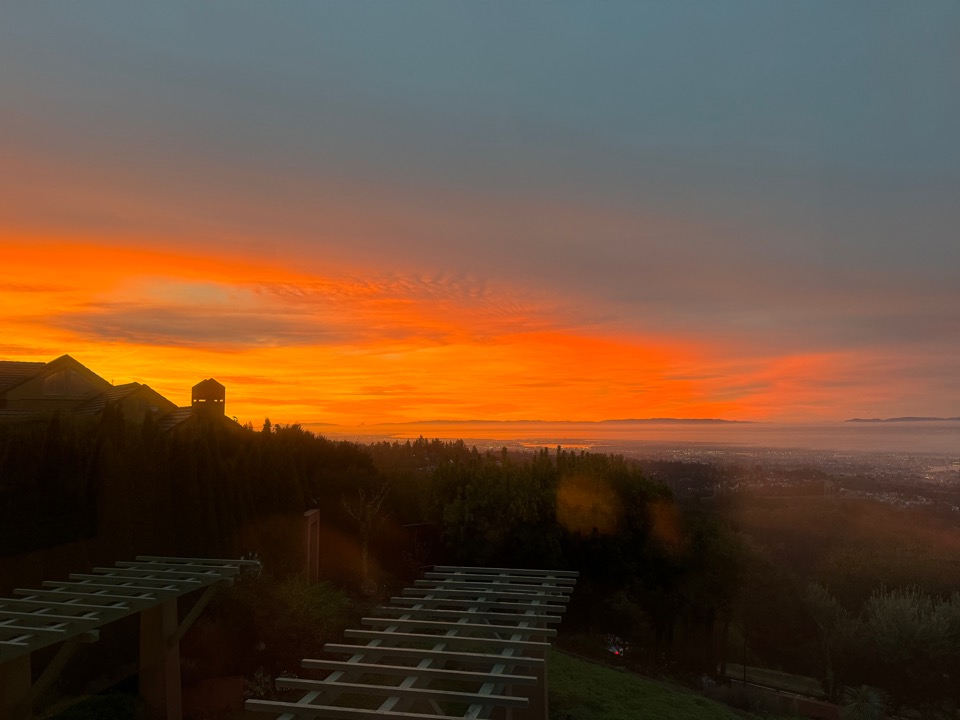